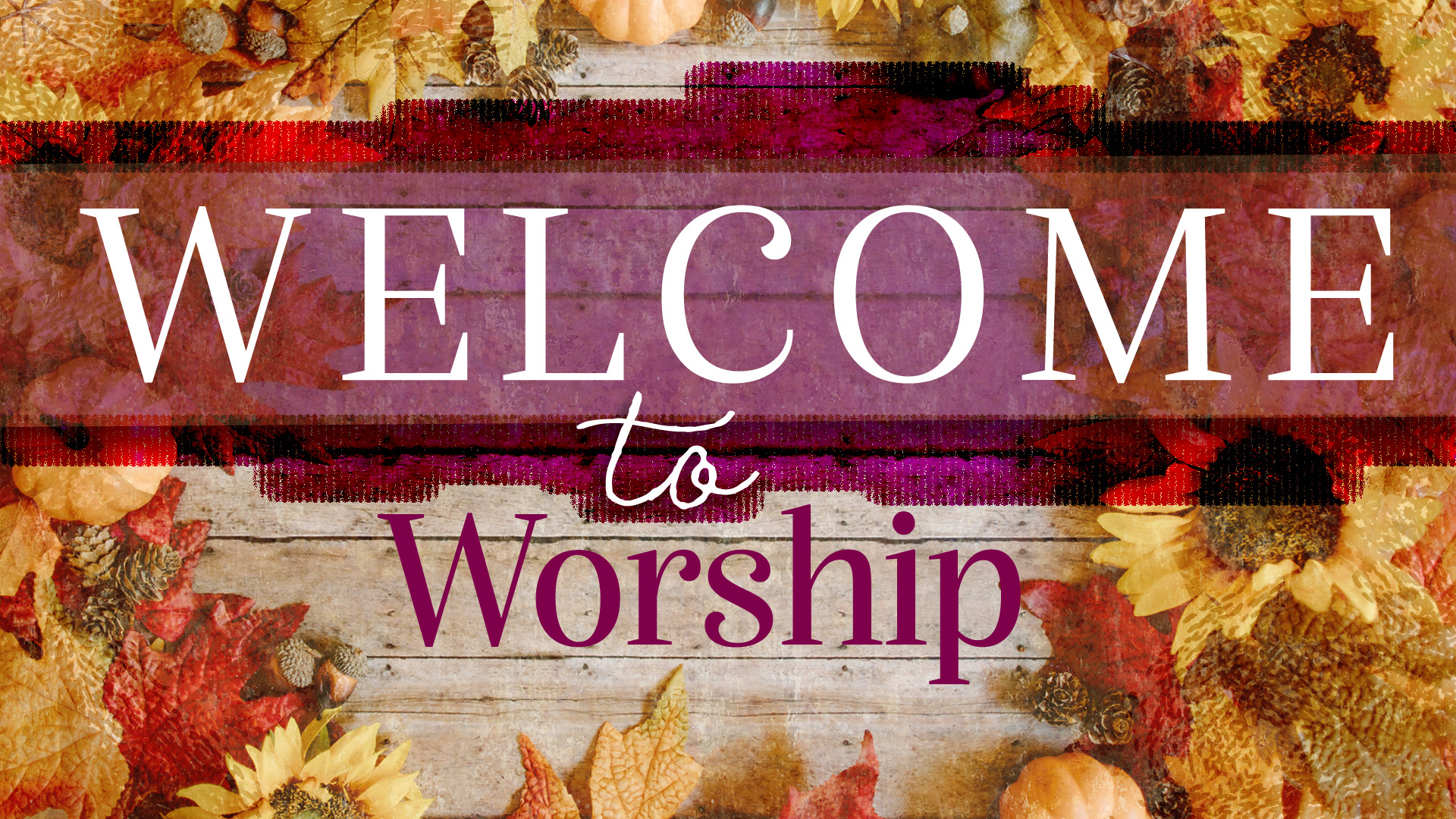 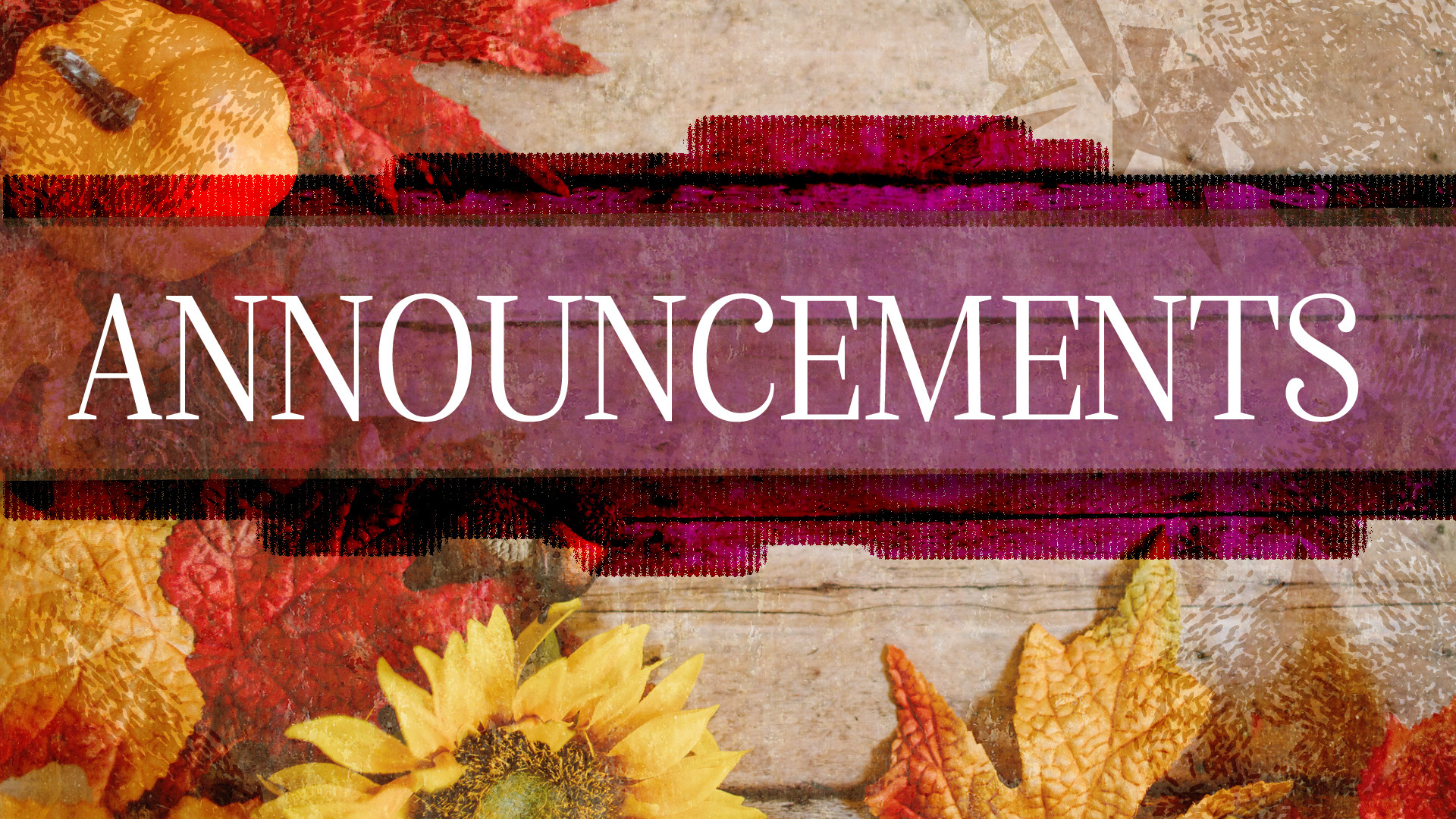 Prelude
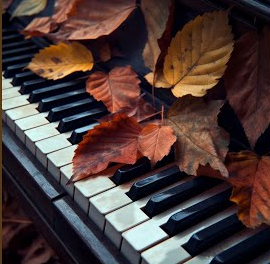 Organist:
Tom Luther
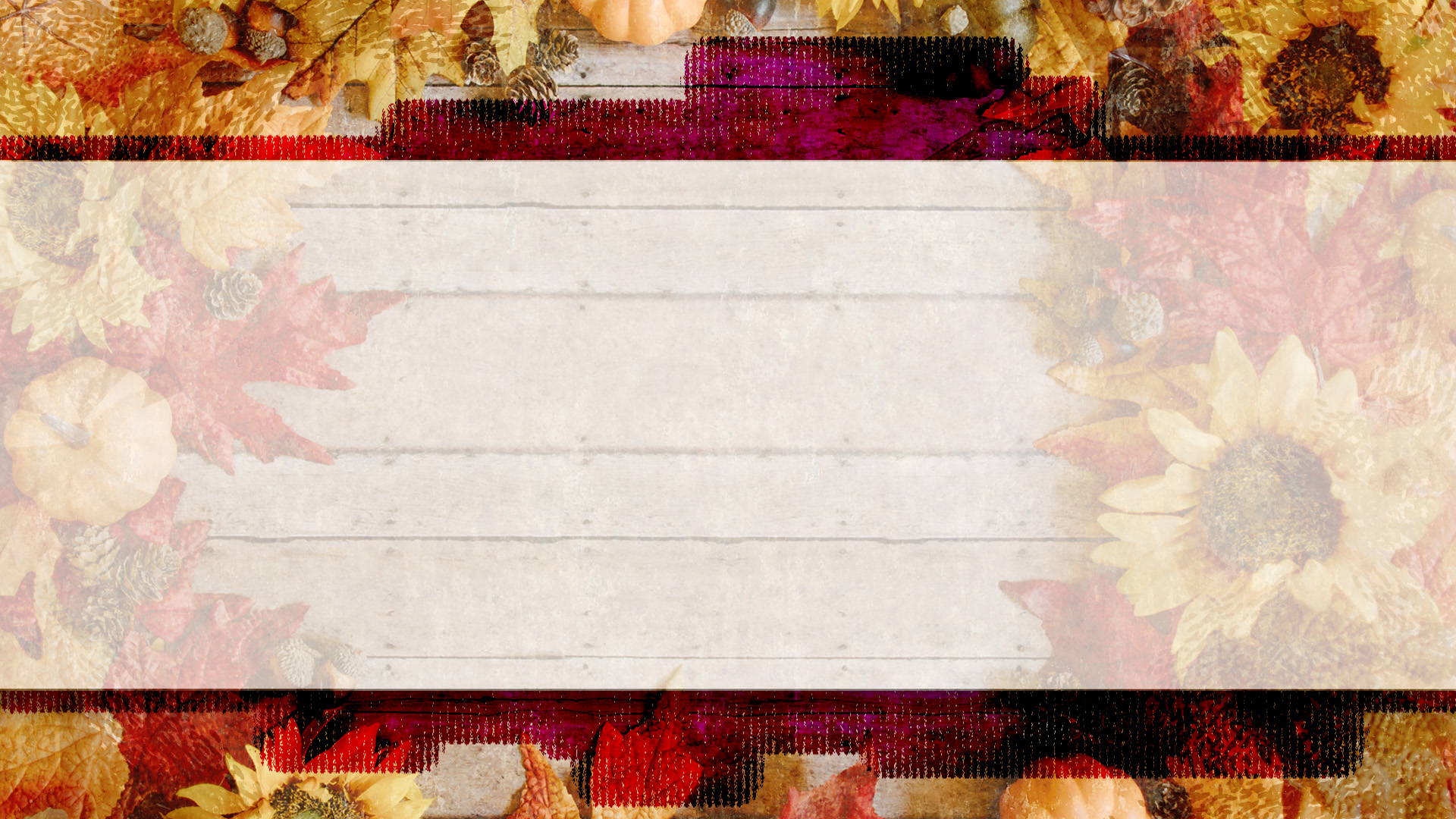 Call to Worship
(responsive)
Liturgist:  
We gather to listen to
the voice of Jesus say, 
“Come, follow me!”
But will you follow when Jesus also calls you to release the hold wealth has on you?
People:   
We want to follow Jesus anywhere he leads,
& we can with God’s help.
Liturgist:  
 We gather to remember all that God has taught us through scripture, tradition, reason, and experience.
But what about when
we have to put what
we know into action?
People:   
We want to put our 
faith into action
& we can with God’s help.
Liturgist:  
We gather to live into God’s economy of abundance, recognizing the riches of the. . .
. . . prayers,  presence,
 gifts,  service, 
and witness 
that surround us.
But what about when
the world tempts us
back into scarcity?
People:   
We want to turn away from scarcity and
choose God’s abundance
& we can with God’s help.
Liturgist:  
We gather to shine
as a beacon of a 
new way of living . . .
. . .where following Jesus
 means sharing in
God’s abundant
gifts together.
But will you keep shining when others try to pull you astray, putting the pursuit of wealth before the pursuit of God?
People:   
With God’s help, we will resist the pull of wealth and the fear of scarcity. . .
. . . and pursue the way of love,  abundance,  
and flourishing
for all creation. 
Amen.
Choir Anthem
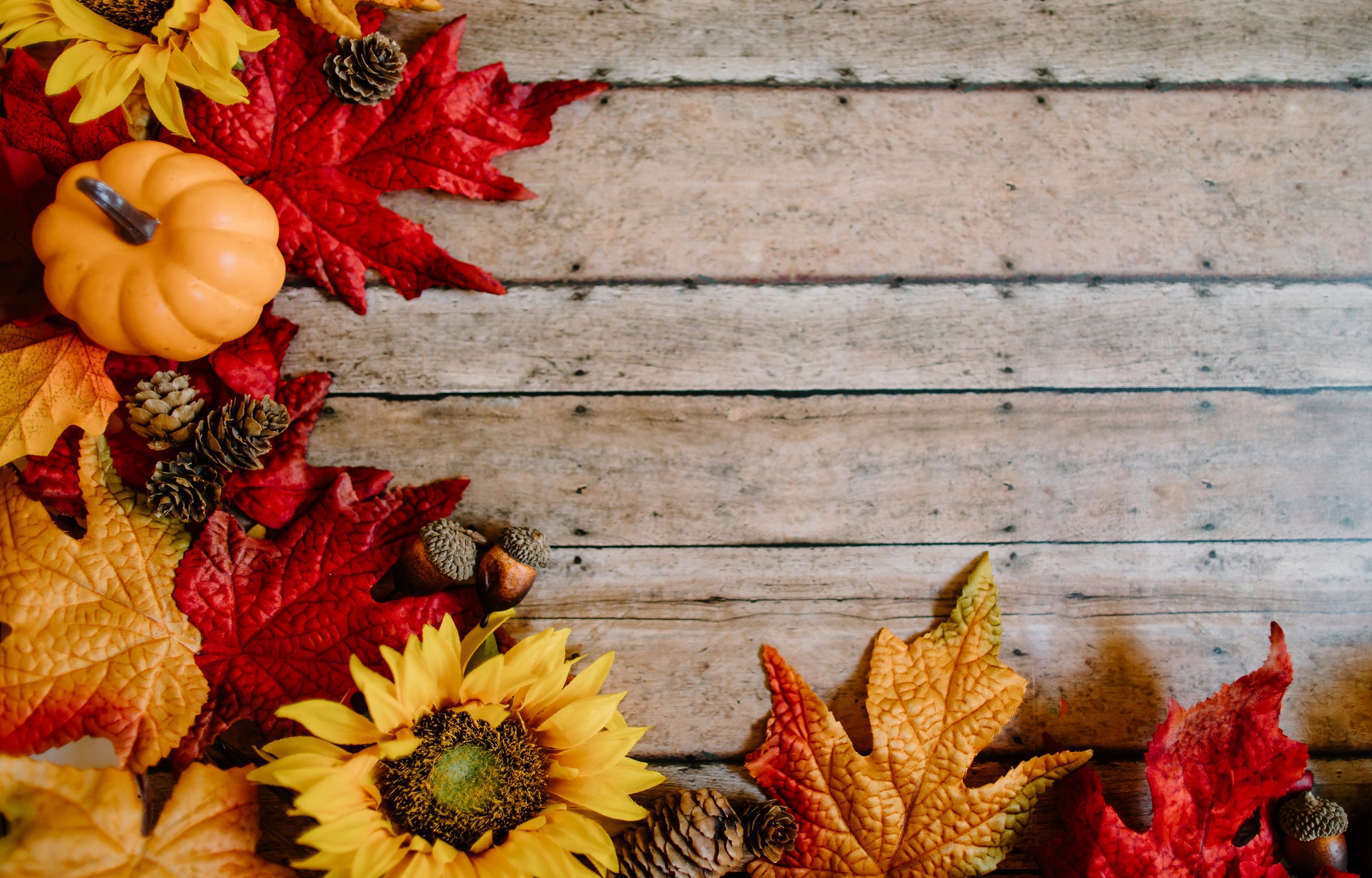 “Be Thou
My Vision”
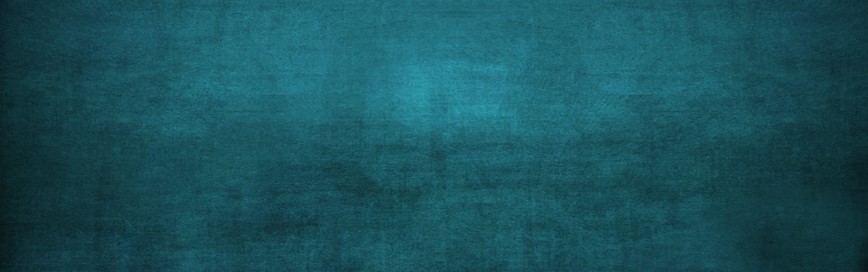 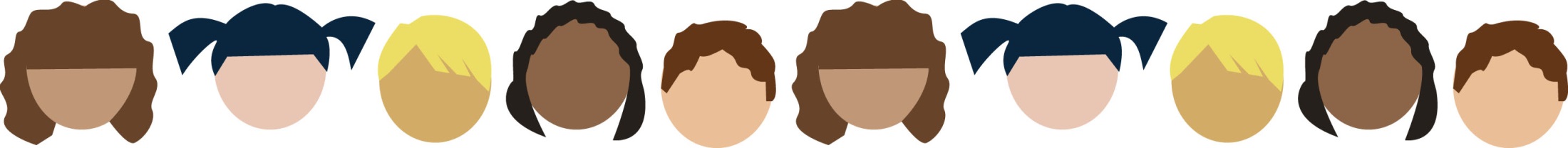 CHILDREN’S  BLESSING
and  dismissal  to
Sunday  School
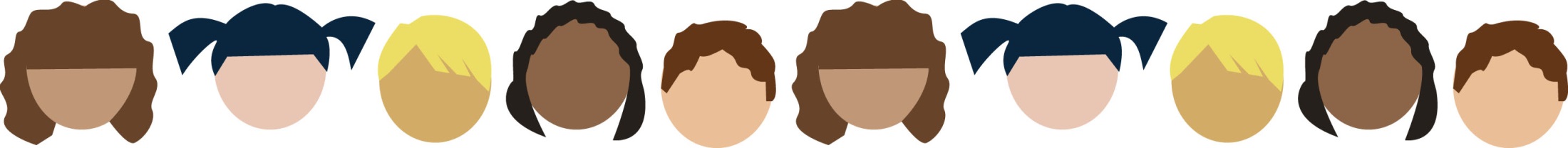 Pastor’s
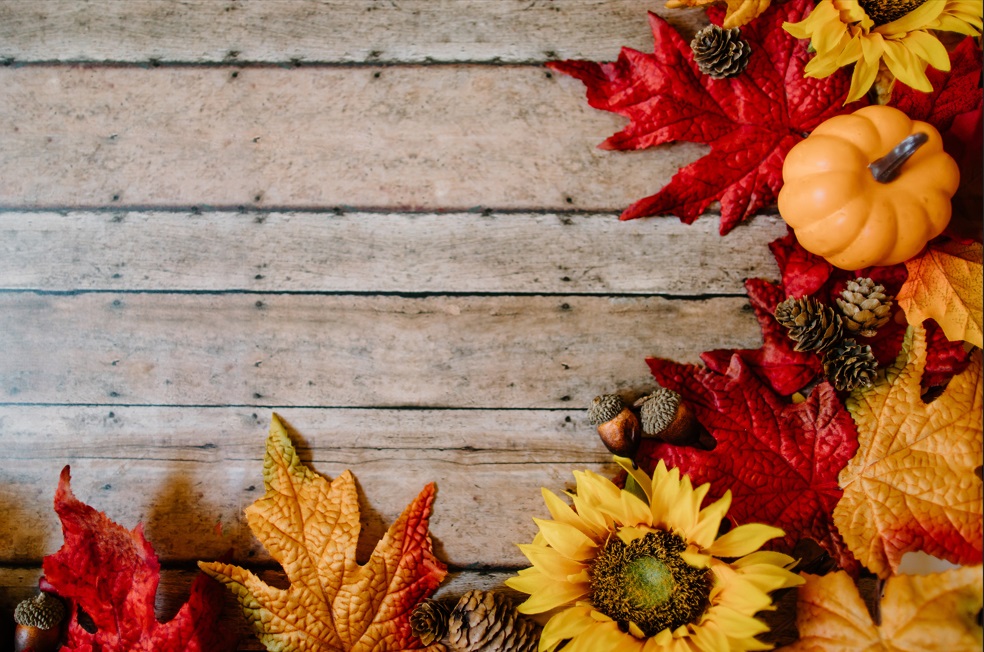 Opening
Prayer
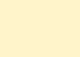 Hymn #354 (vs. 1, 3 & 4)
“I 
Surrender
All”
“I
Surrender
All”
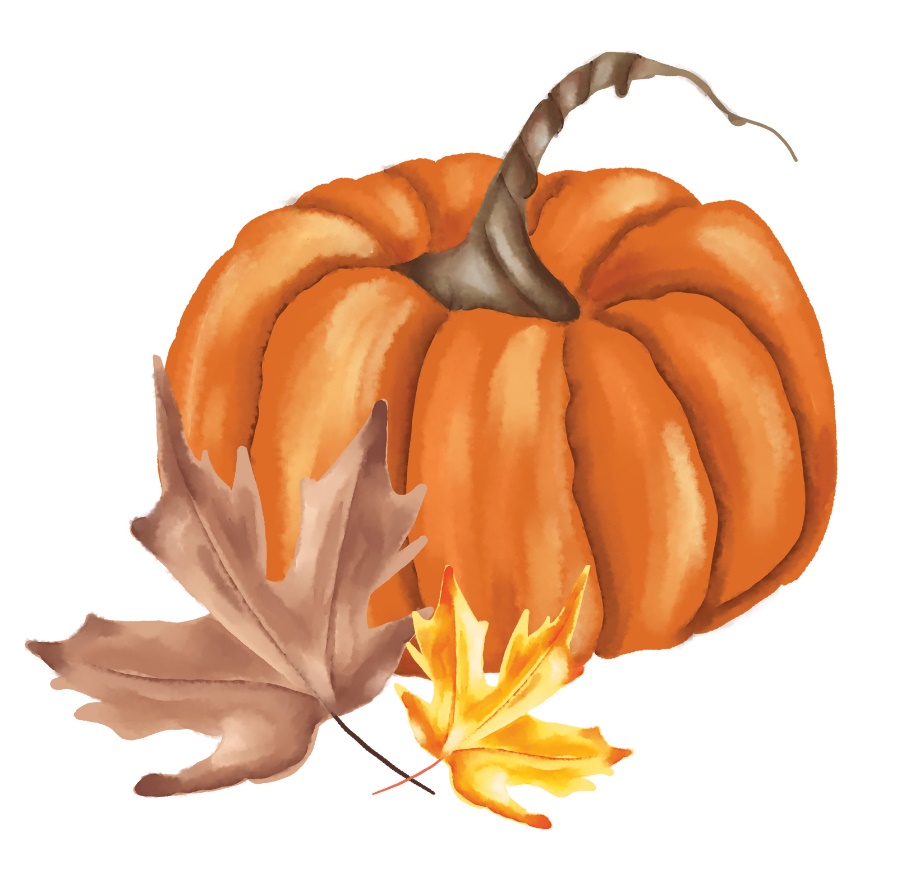 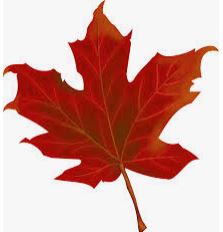 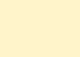 V1
All to Jesus I surrender;
all to him I freely give.
I will ever love and trust him,
in his presence daily live.
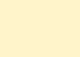 Ref:
I surrender all,
I surrender all,
all to thee, my blessed Savior,
I surrender all.
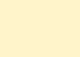 V3
All to Jesus I surrender;
make me, Savior, wholly thine.
Let me feel the Holy Spirit,
truly know that thou art mine.
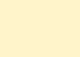 Ref:
I surrender all,
I surrender all,
all to thee, my blessed Savior,
I surrender all.
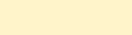 V4
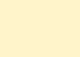 All to Jesus I surrender;
Lord, I give myself to thee.
Fill me with thy love & power;
let thy blessing fall on me.
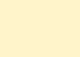 Ref:
I surrender all,
I surrender all,
all to thee, my blessed Savior,
I surrender all.
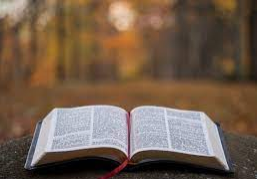 ^Gospel
Reading
Luke 12: 42-48
And the Lord said, “Who then is the faithful and wise manager, whom his master will set over his household, to give them their portion of food at the proper time?
Blessed is that servant
whom his master will find
so doing when he comes.  
Truly, I say to you, he will set
 him over all his possessions
But if that servant says to himself, ‘My master is delayed in coming,’ and begins to beat the male and female servants, and to eat and drink and get drunk, . . .
…the master of that servant will come on a day when he does not expect him & at an hour he does not know, and will cut him in pieces and put him with the unfaithful.
And that servant who knew his master's will
but did not get ready or act according to his will, 
will receive a
severe beating.
But the one who
did not know, and 
did what deserved a beating,
 will receive a light beating.
Everyone to whom
much was given, 
of him much will be required, and from him to whom
they entrusted much, 
they will demand the more.
L: This is the word of God
     for the people of God.
P: Thanks be to God.
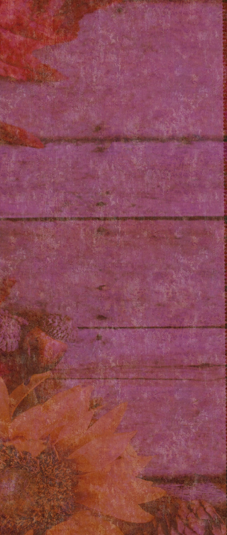 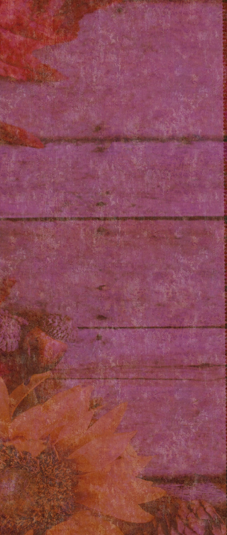 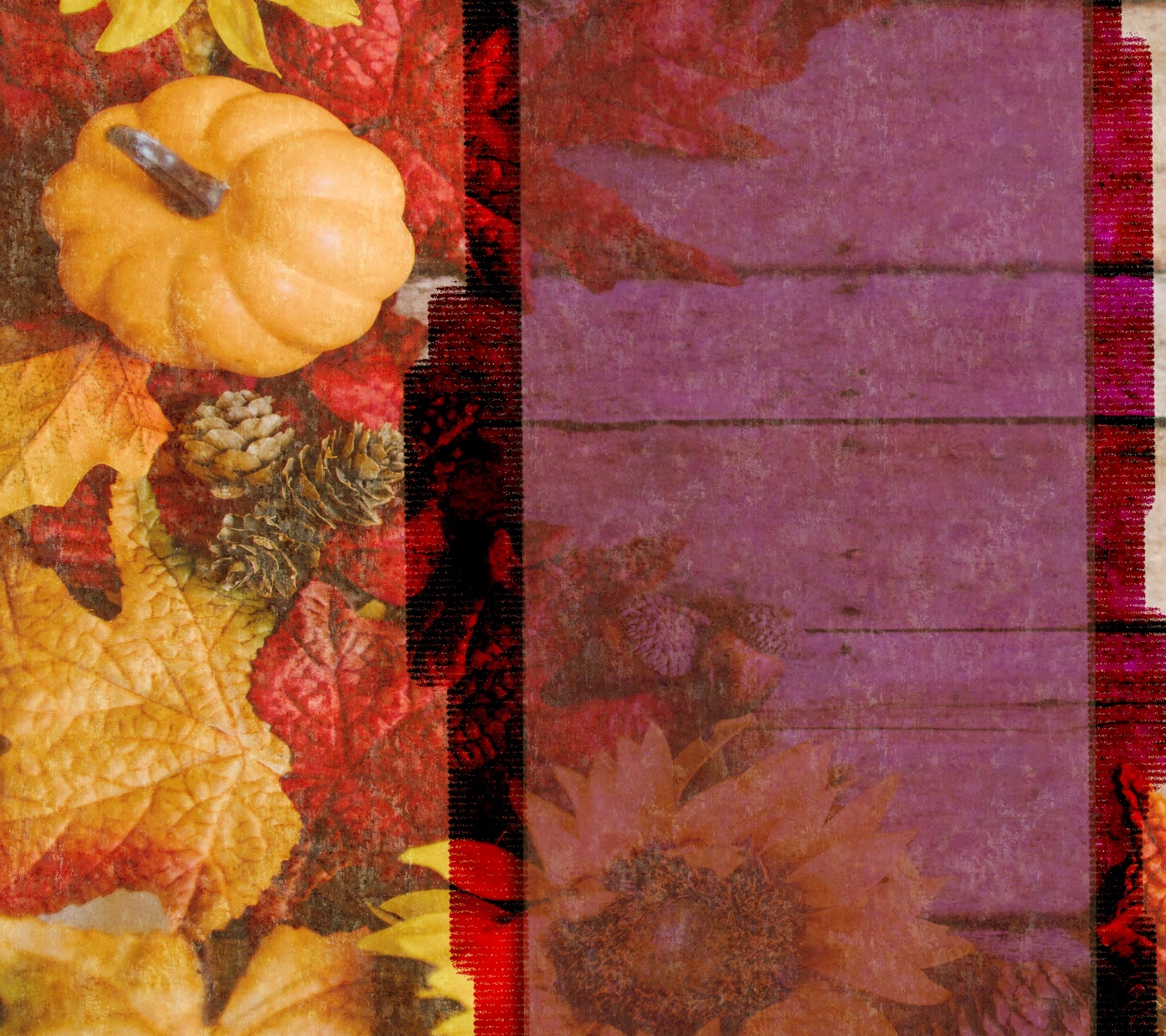 #1 in A series on
#1 in A series on
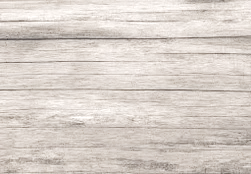 STEWARDSHIP
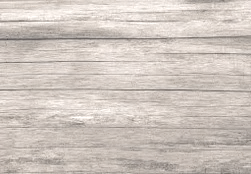 What is
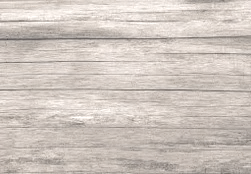 ‘Stewardship’?
Stewardship
As the music plays, please bring your   
         TITHES & GIFTS to one of the    
            collection plates at the front 
		       or rear of the sanctuary.
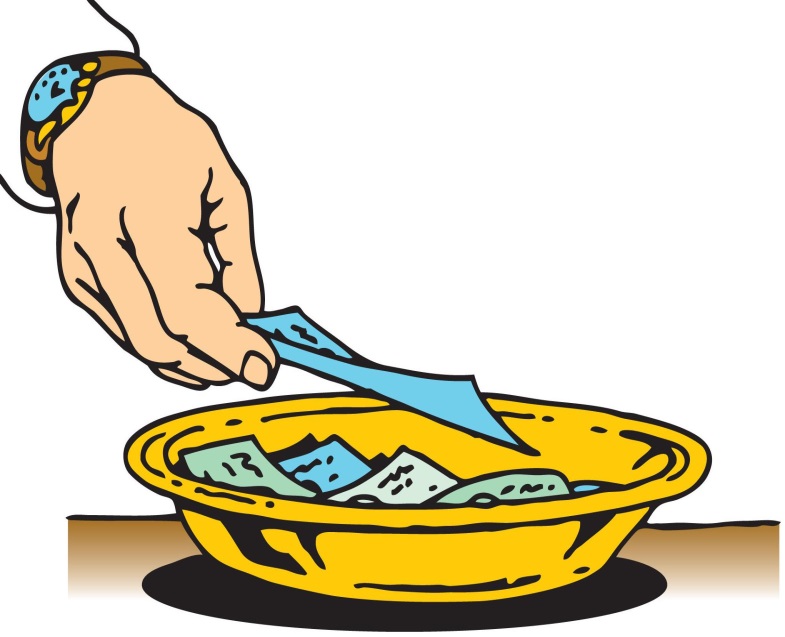 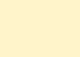 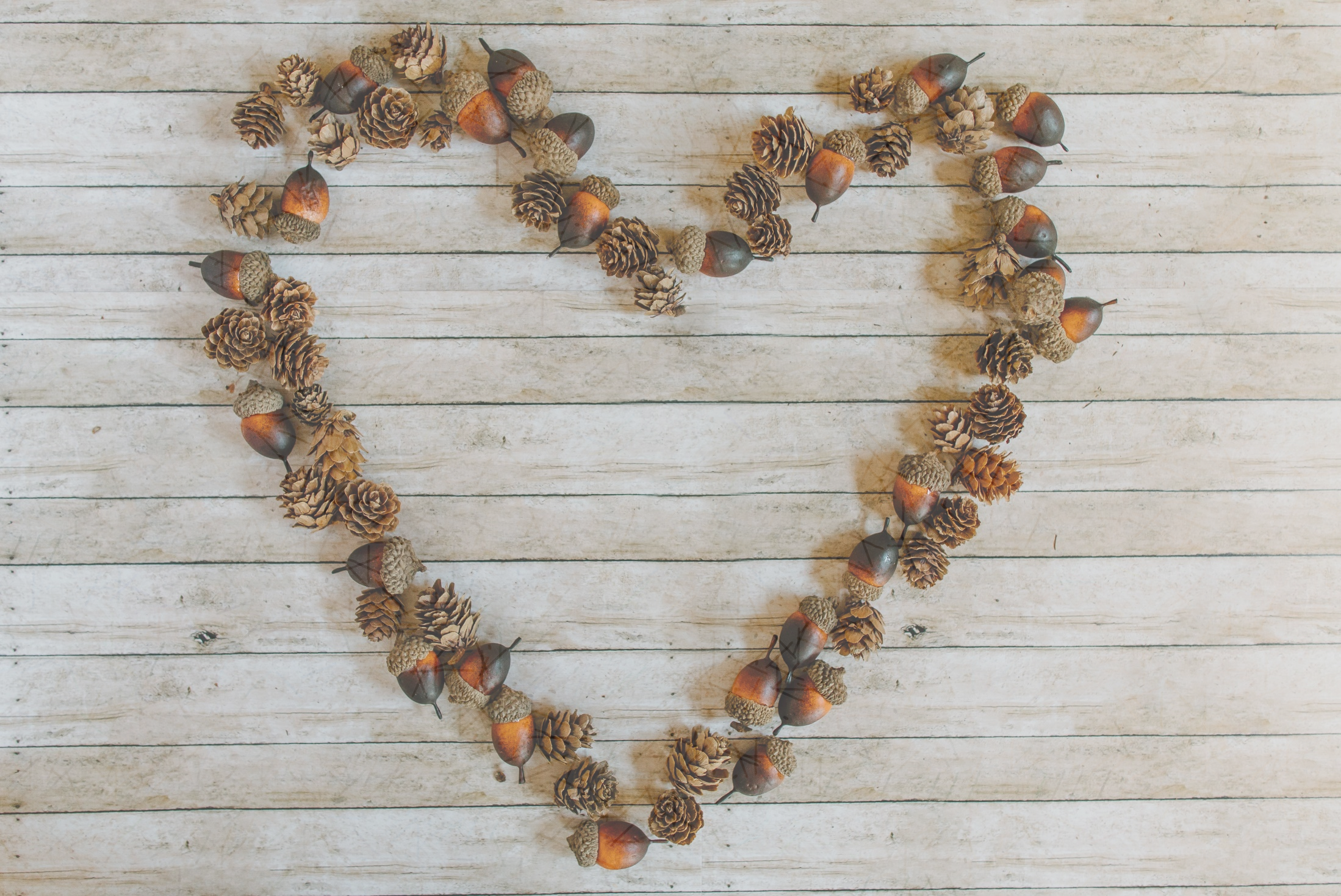 Offertory
Tom Luther
^Please Stand
The
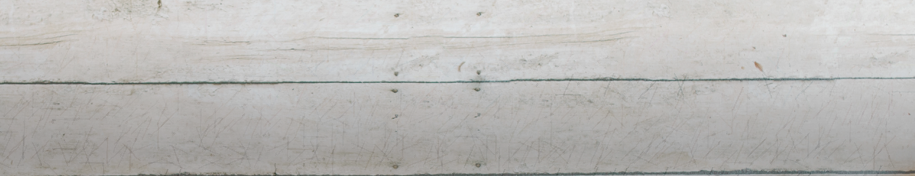 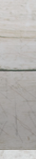 Doxology
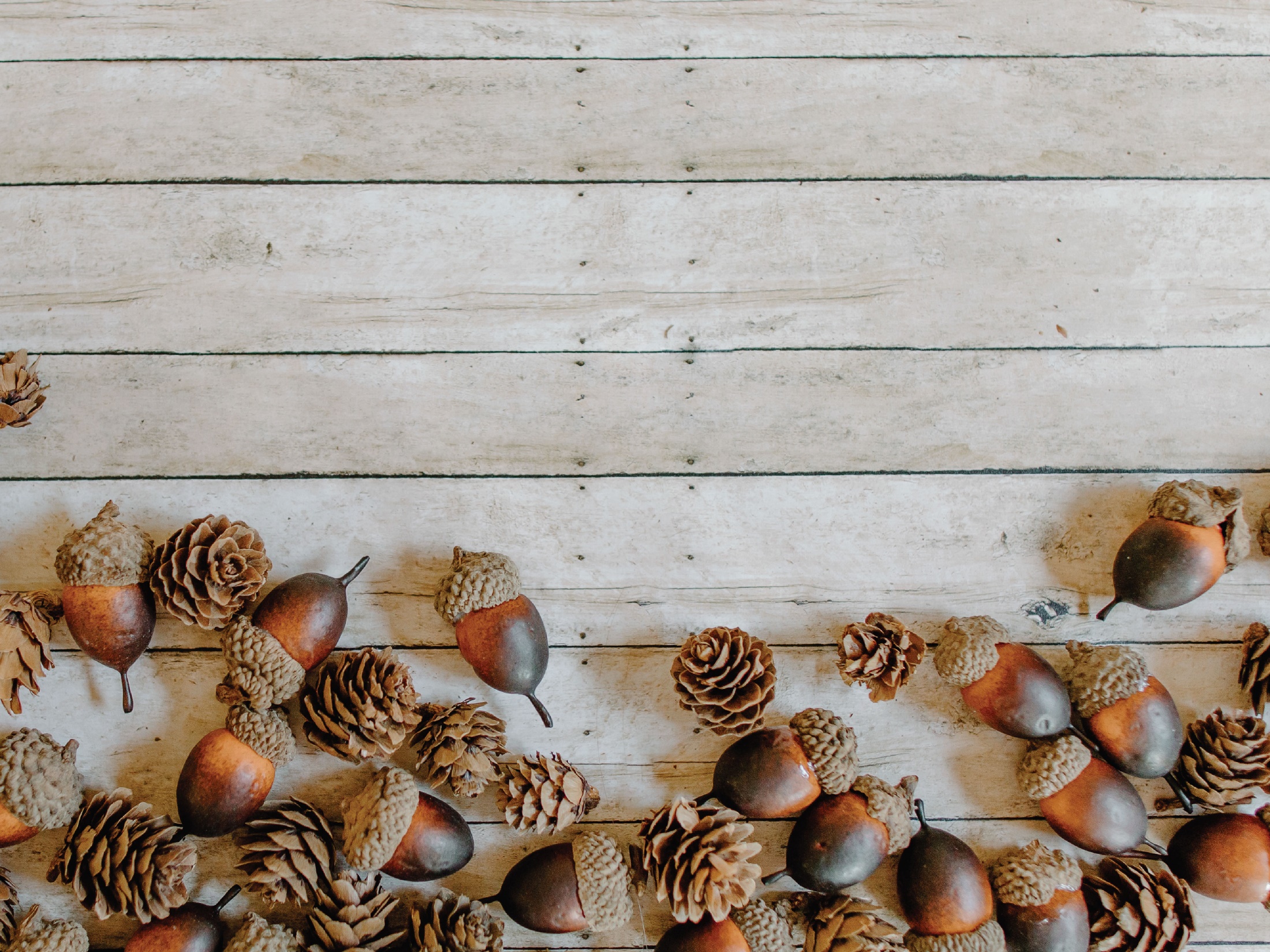 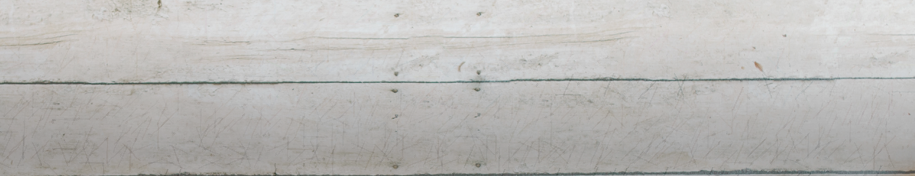 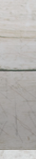 Praise God, 
from whom 
all blessings flow;
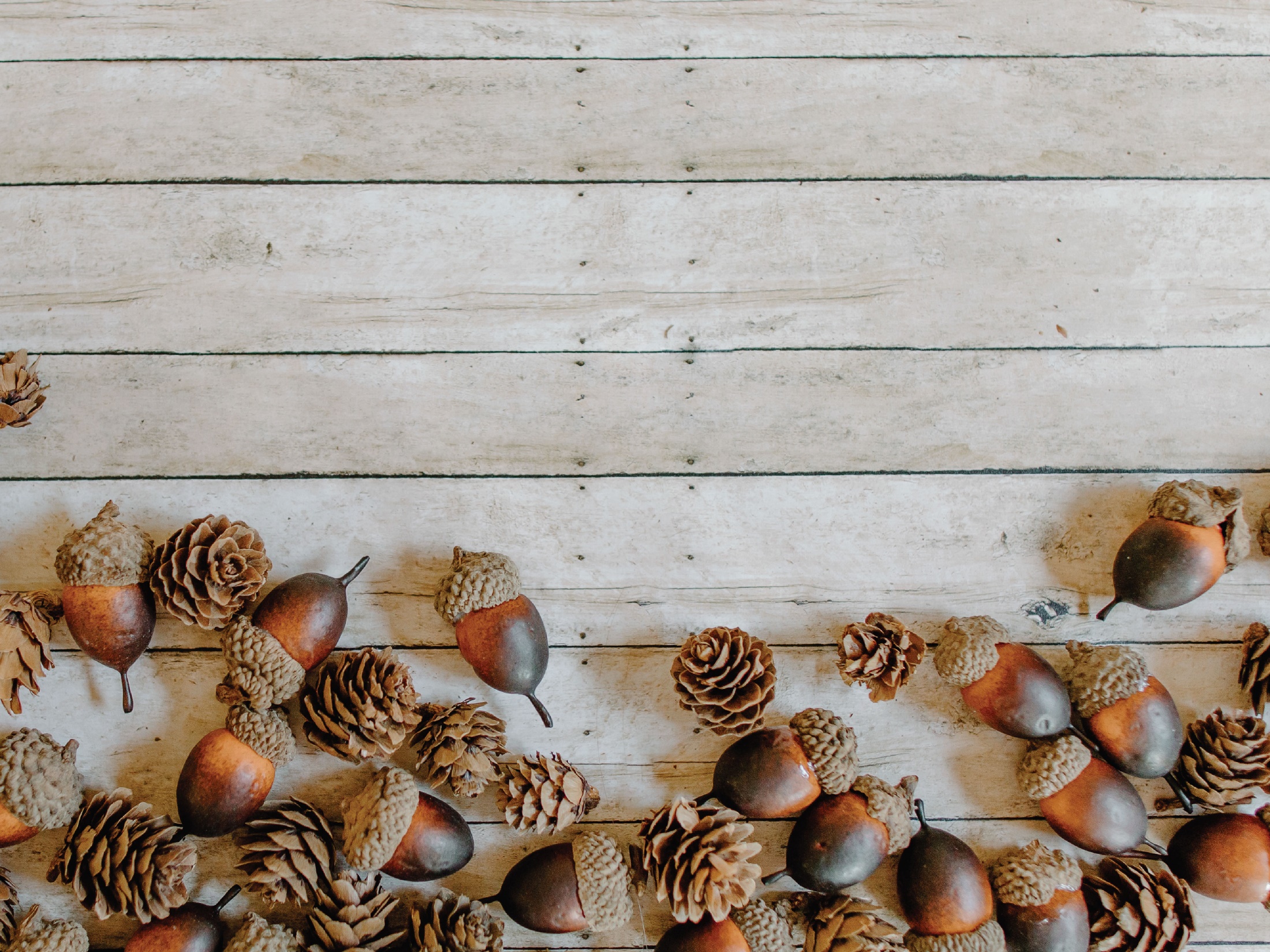 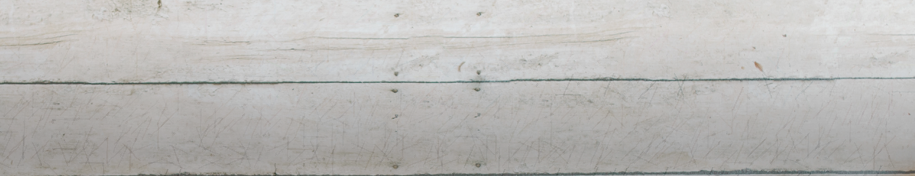 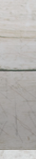 Praise God, 
all creatures 
here below;
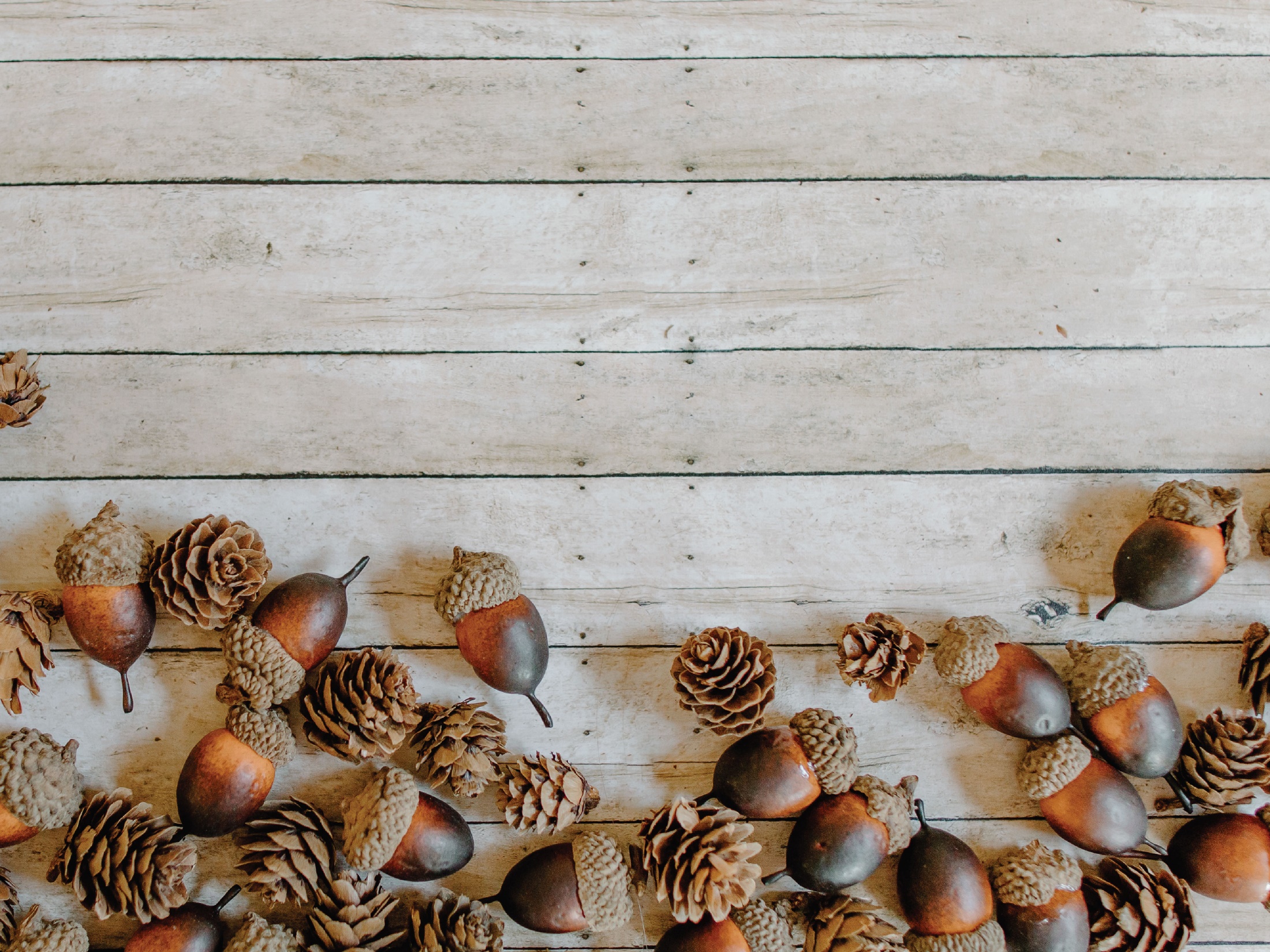 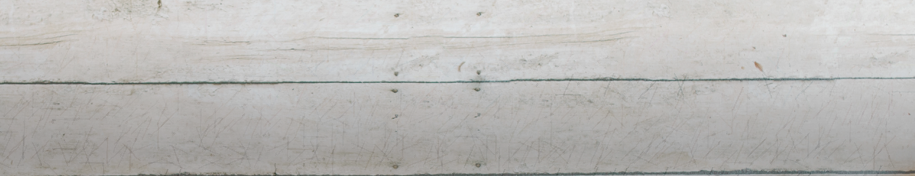 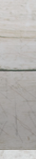 Alleluia!
Alleluia!
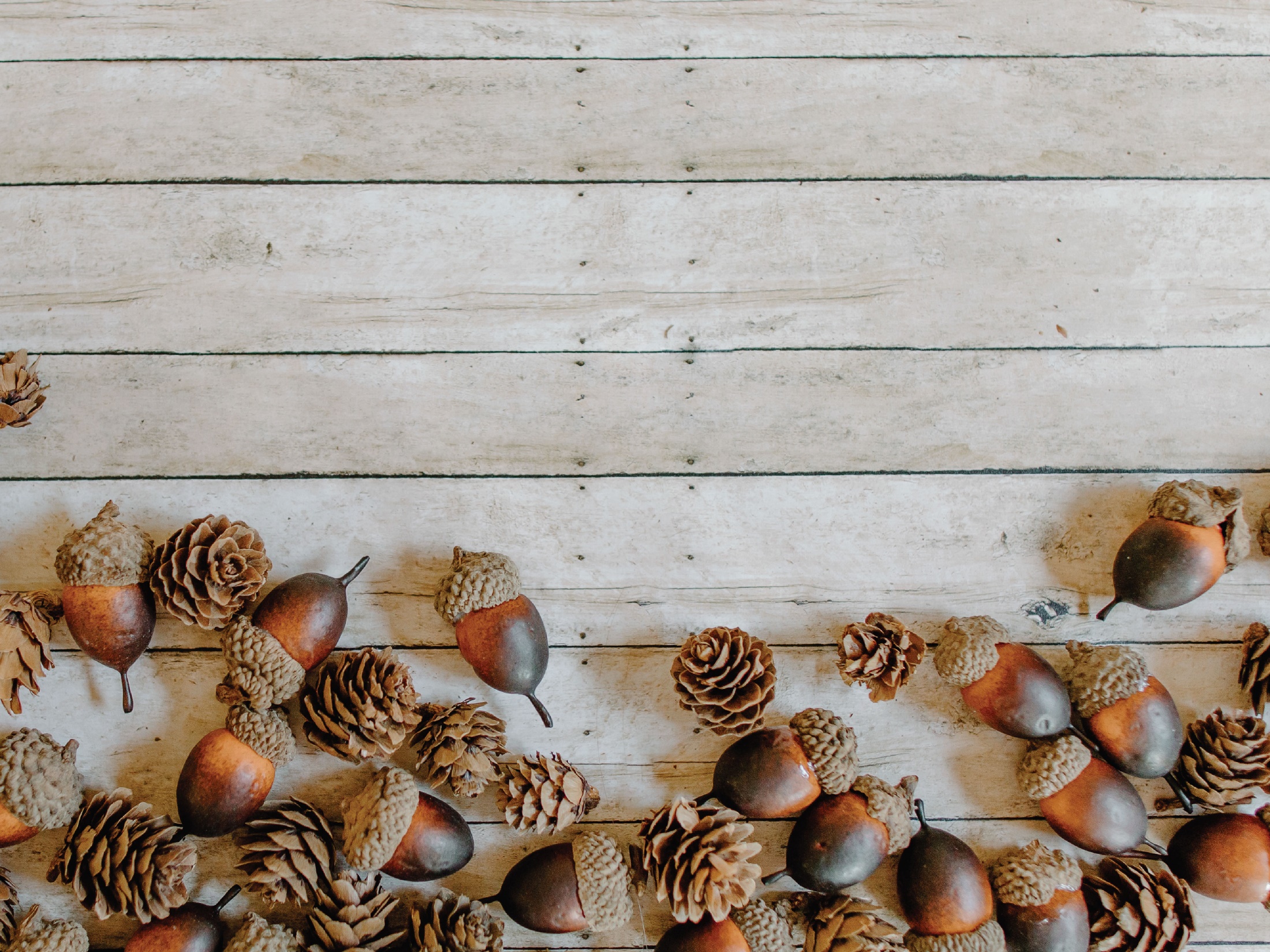 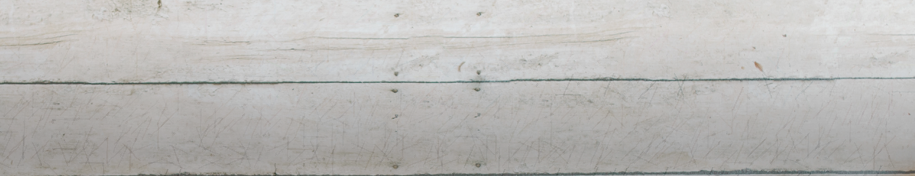 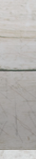 Praise God, 
the source of
all our gifts!
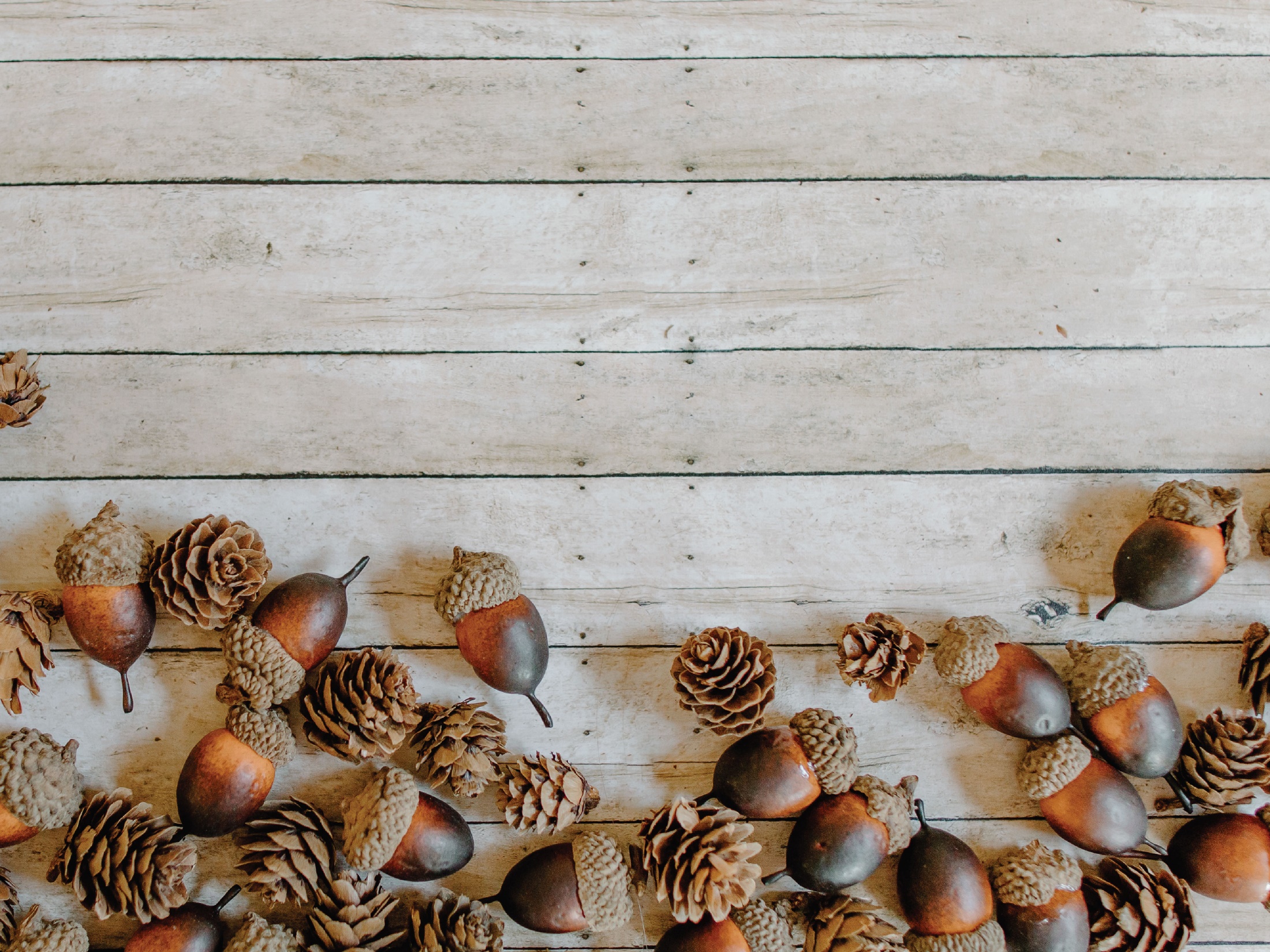 Praise Jesus Christ, 
whose power uplifts!
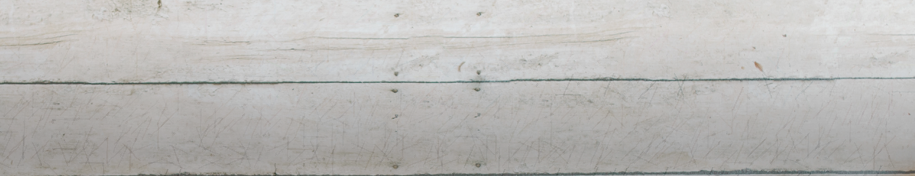 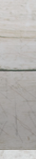 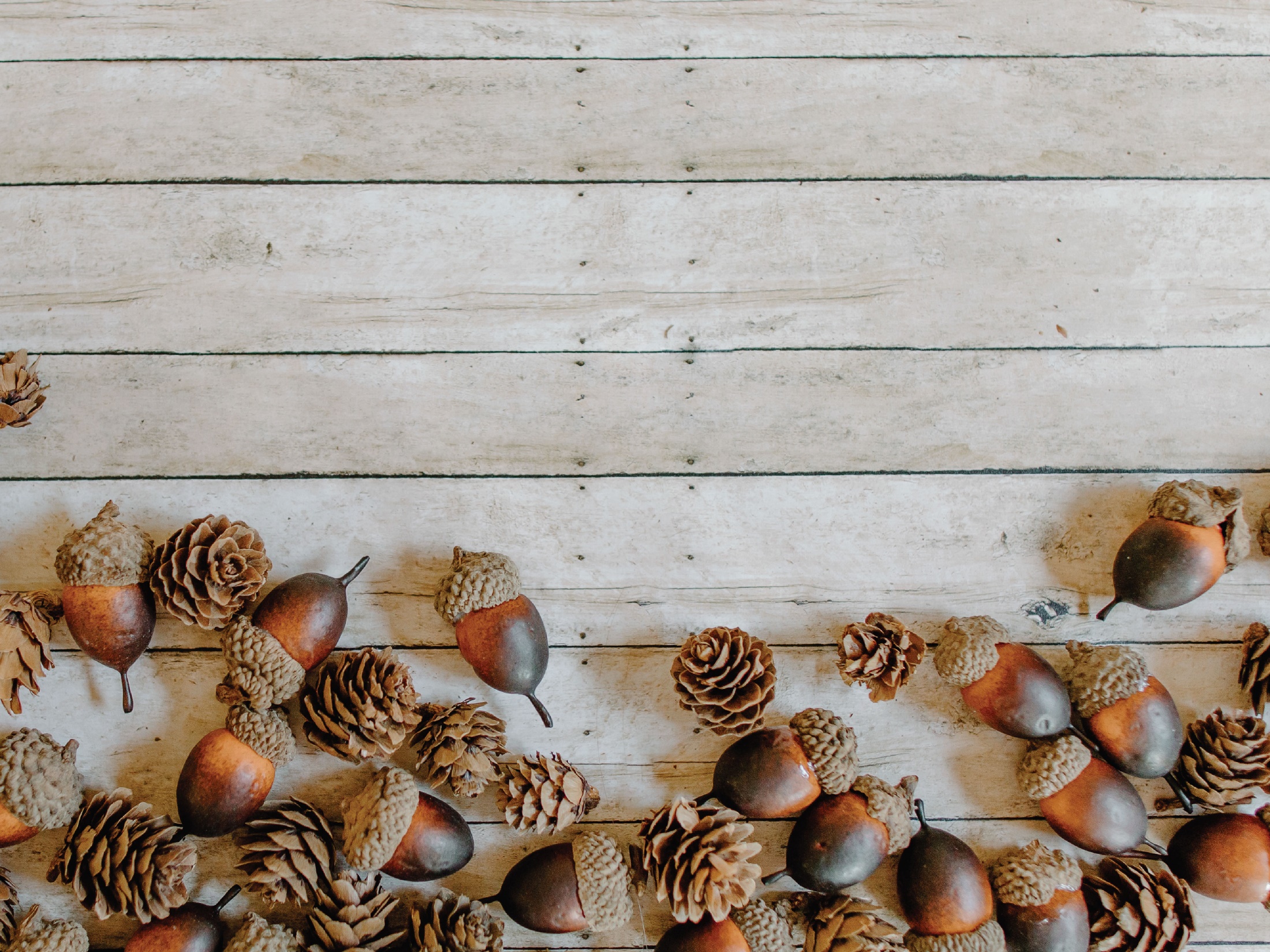 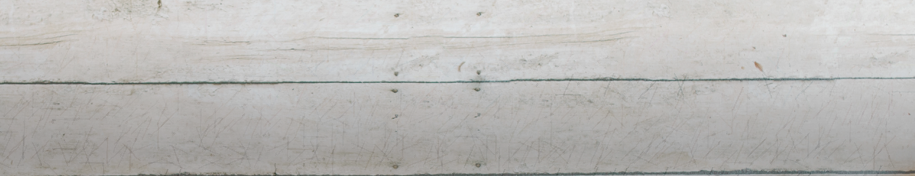 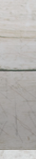 Praise the Spirit, 
Holy Spirit
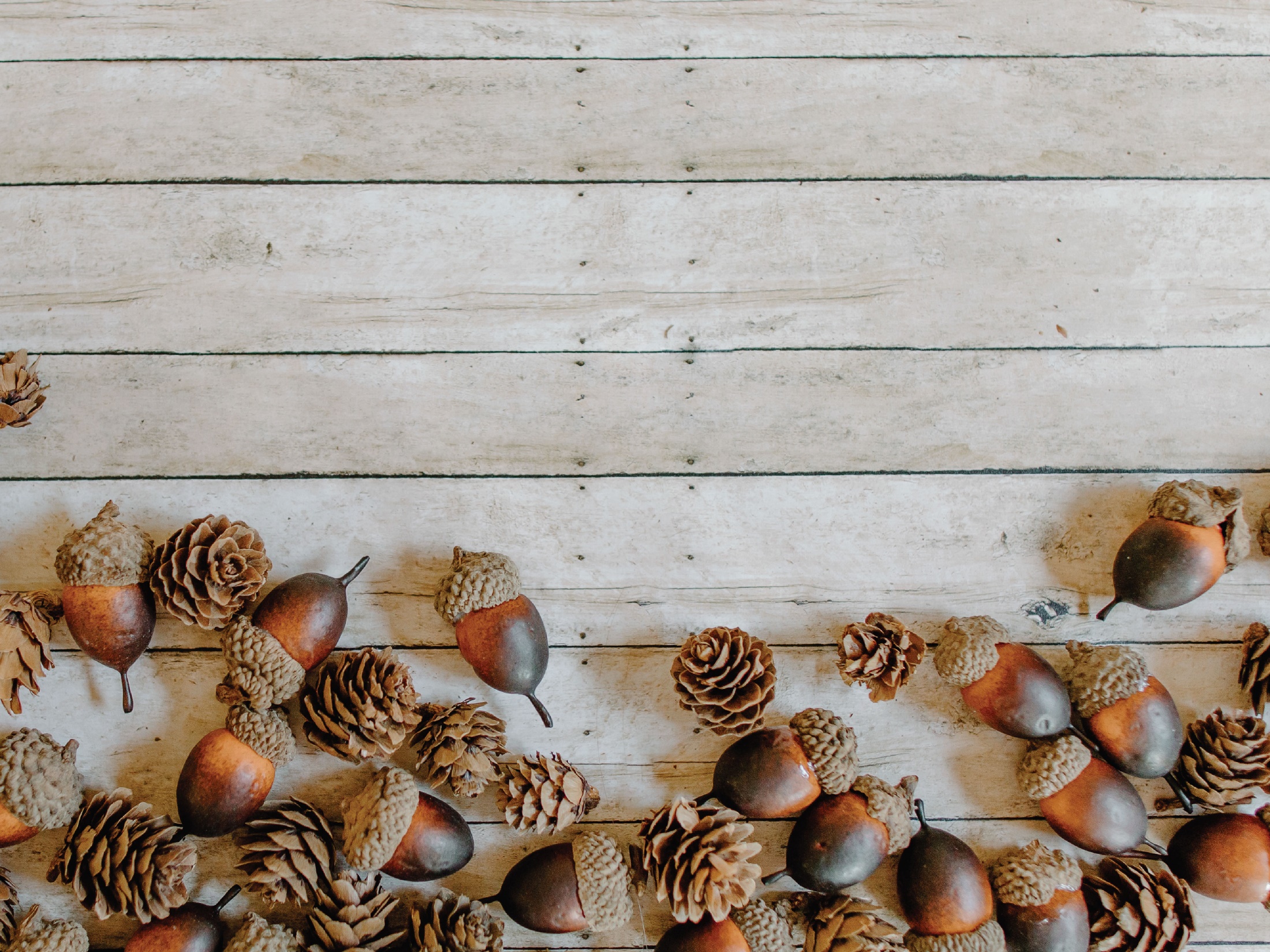 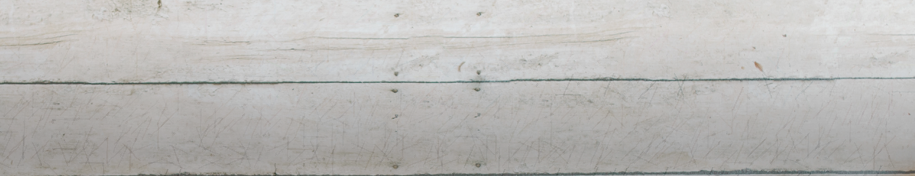 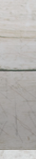 Alleluia!
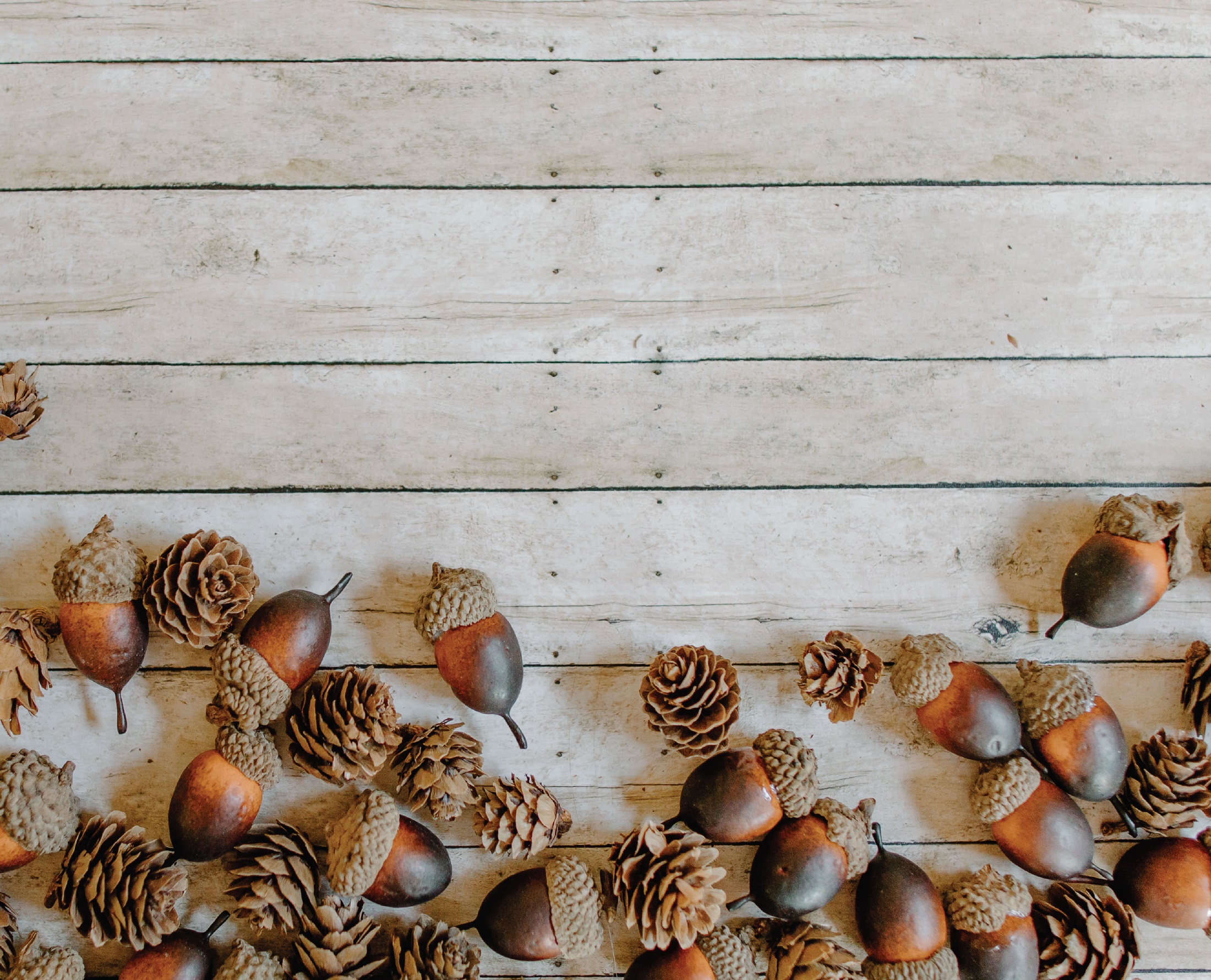 Alleluia!
Alleluia!
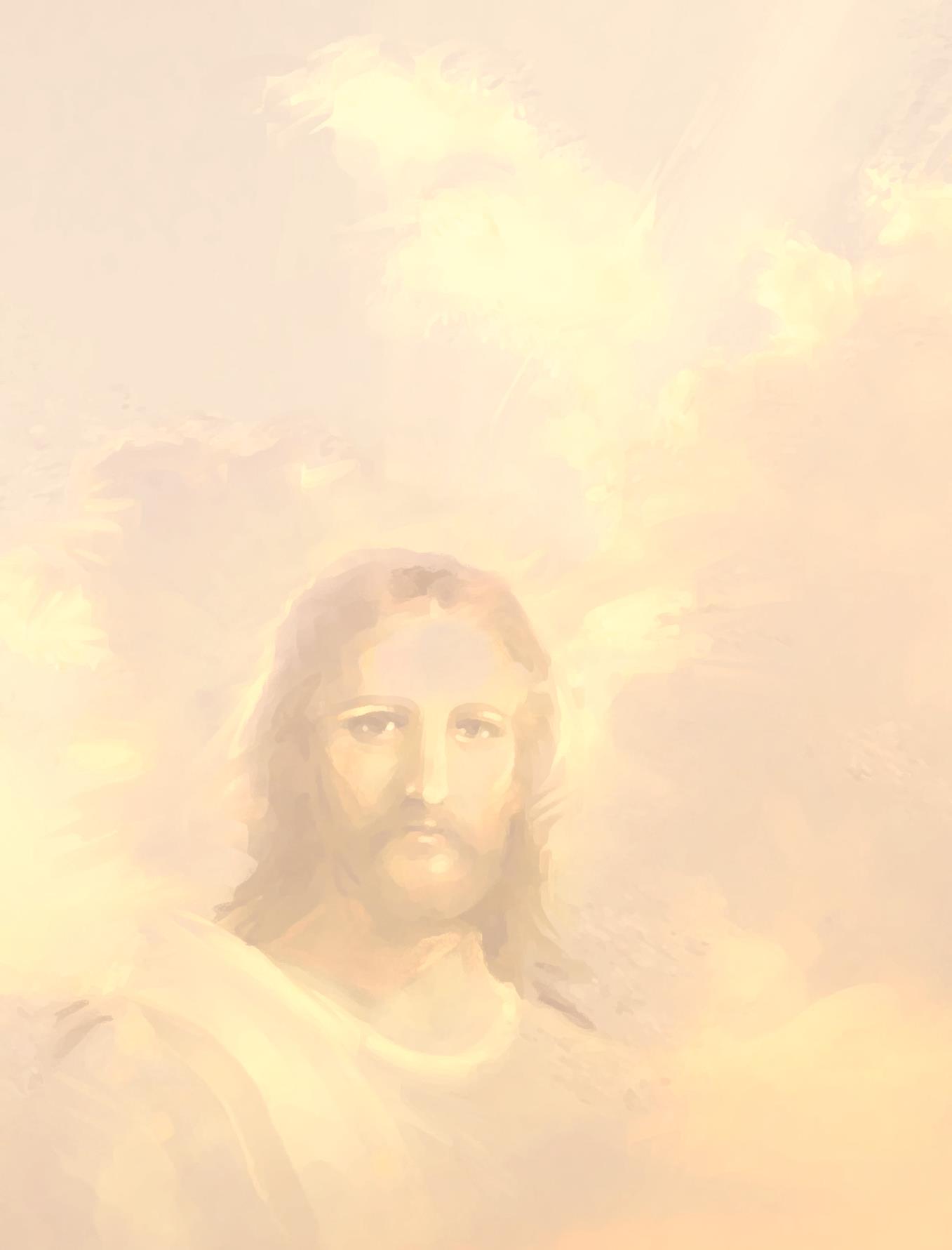 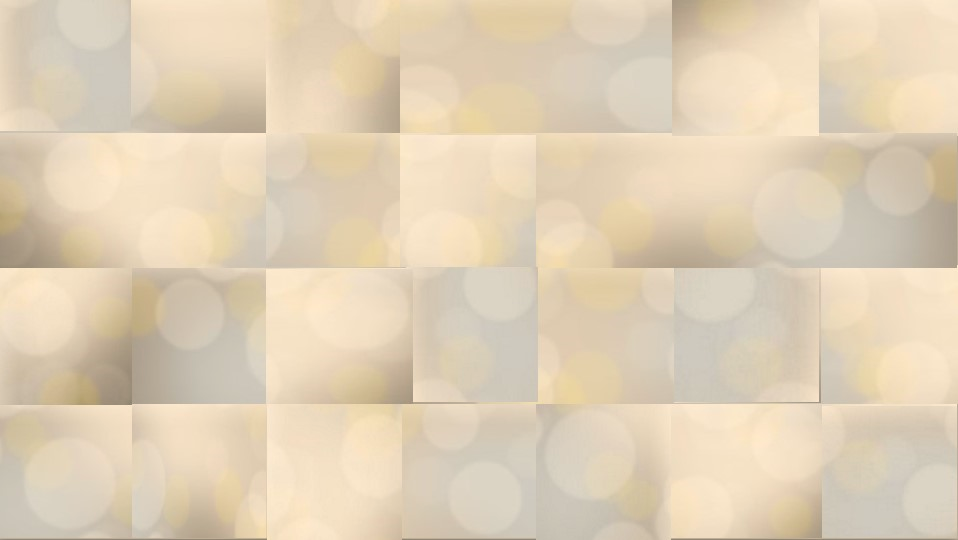 Please be seated.
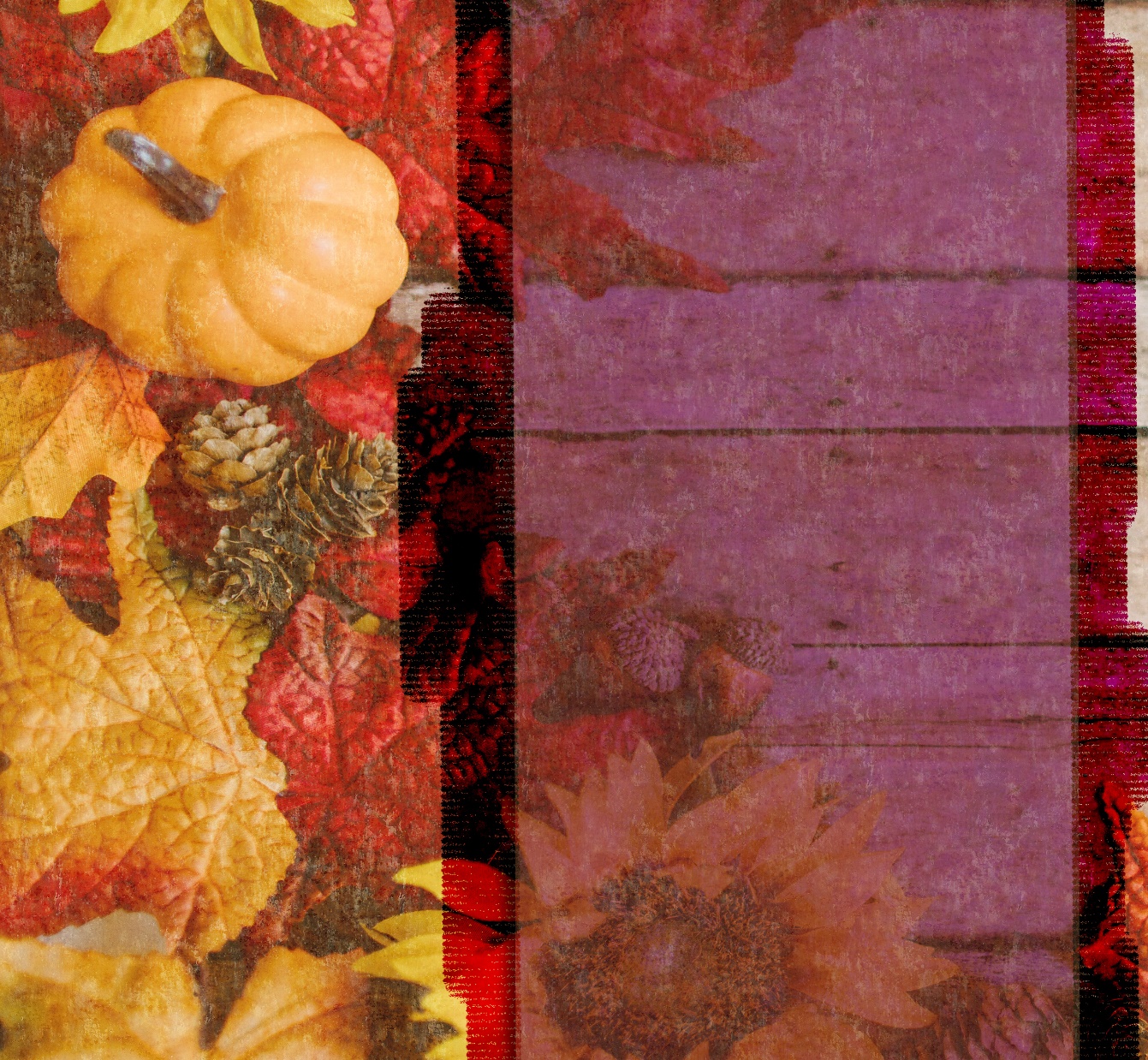 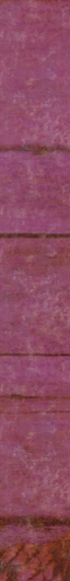 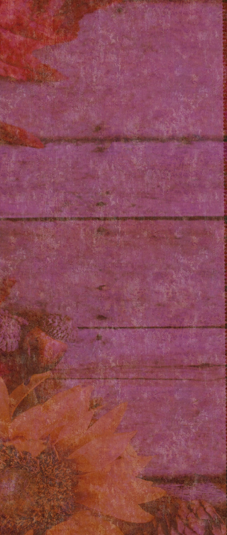 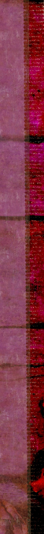 SHARING JOYS
CONCERNS
and
Pastoral Prayer
in unison:
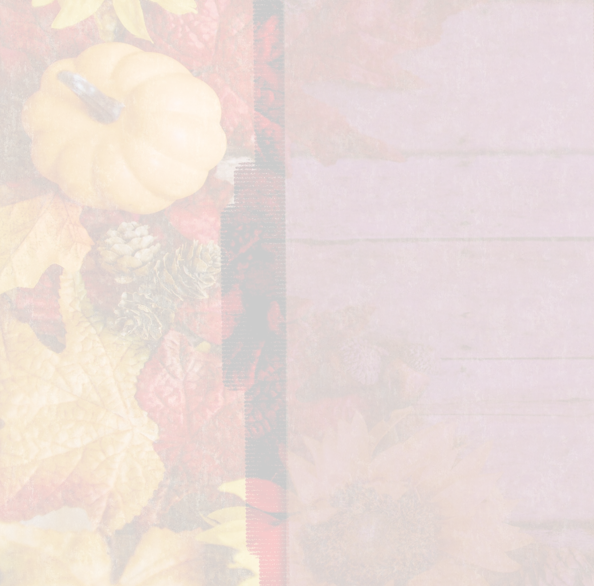 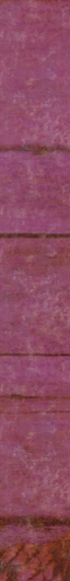 Our Father, 
who art in heaven,
hallowed be thy name.
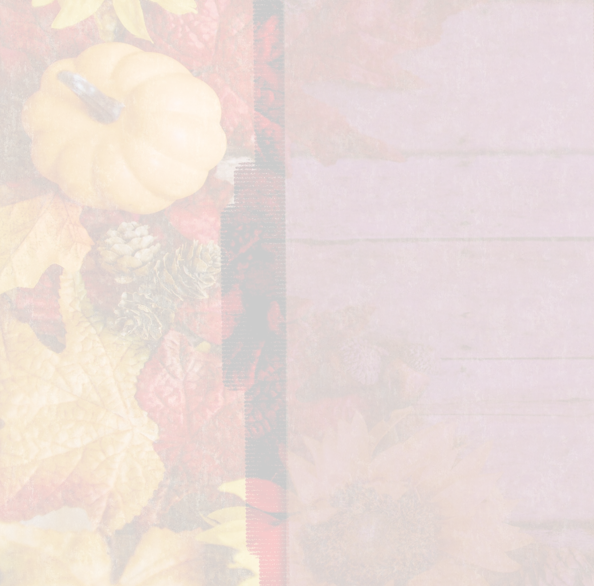 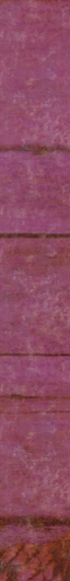 Thy kingdom come, 
thy will be done 
on earth 
as it is in heaven.
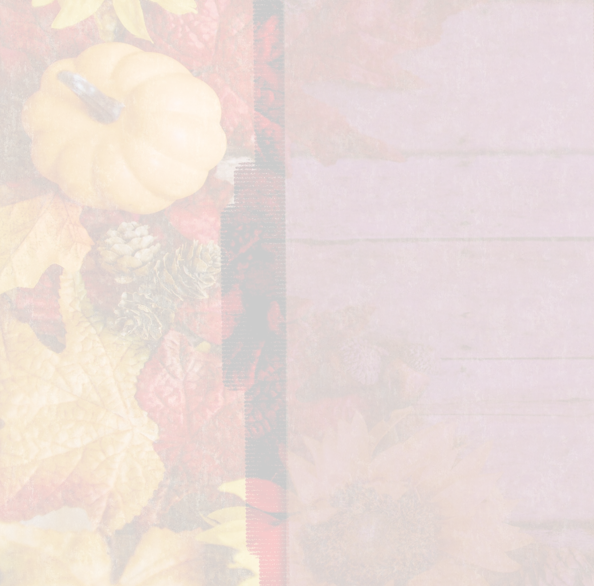 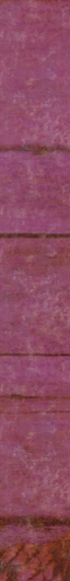 Give us this day 
our daily bread.
And forgive us our trespasses, 
as we forgive those who trespass 
against us.
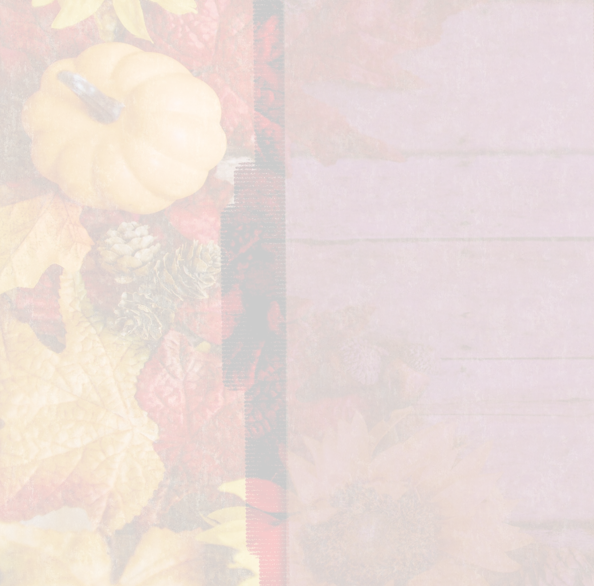 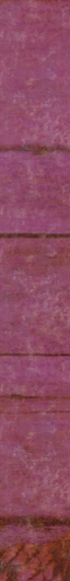 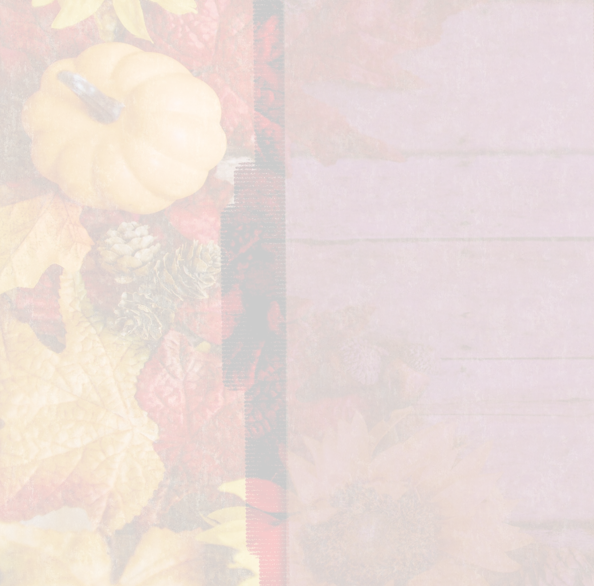 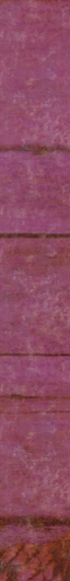 And lead us 
not into temptation, 
but deliver us 
from evil.
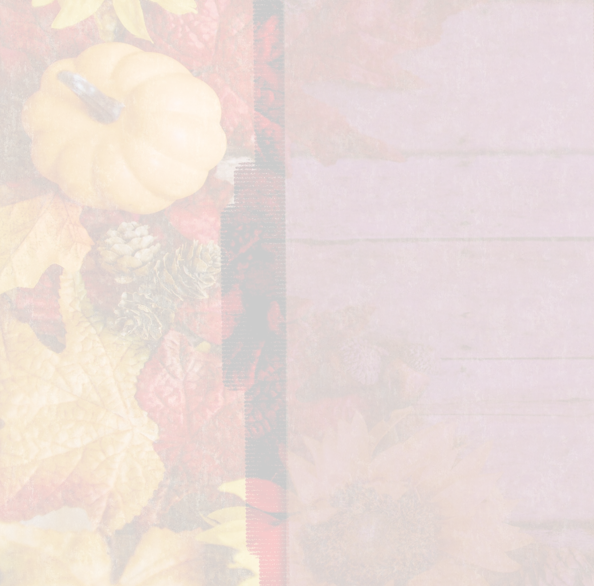 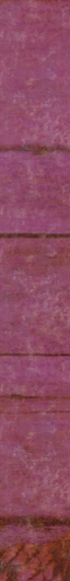 For thine 
is the kingdom, 
and the power, 
and the glory forever.  Amen.
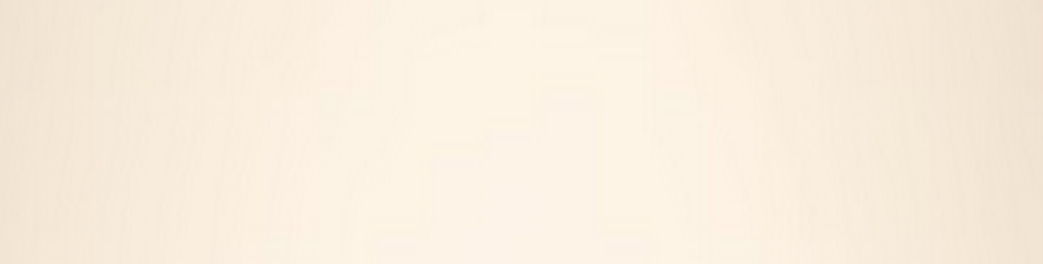 Hymn #398 (v.1,3&5)
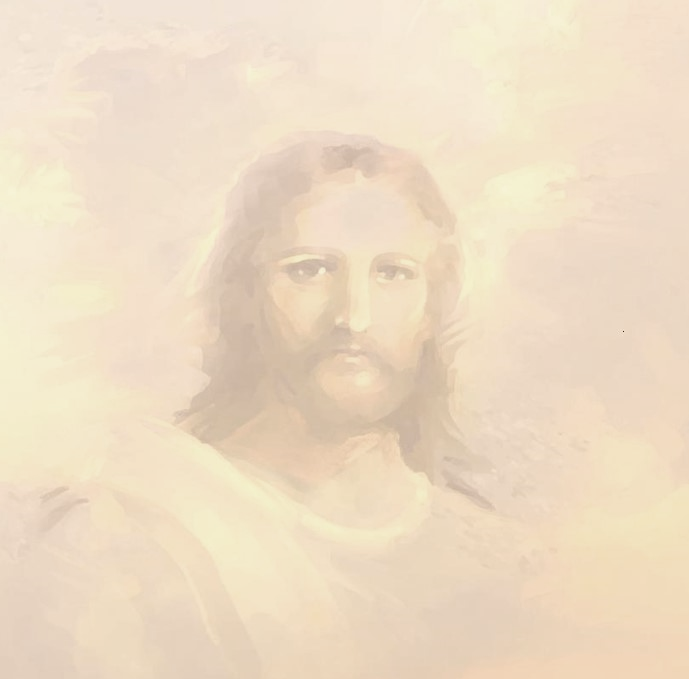 “Jesus
  Calls Us”
“Jesus
  Calls Us”
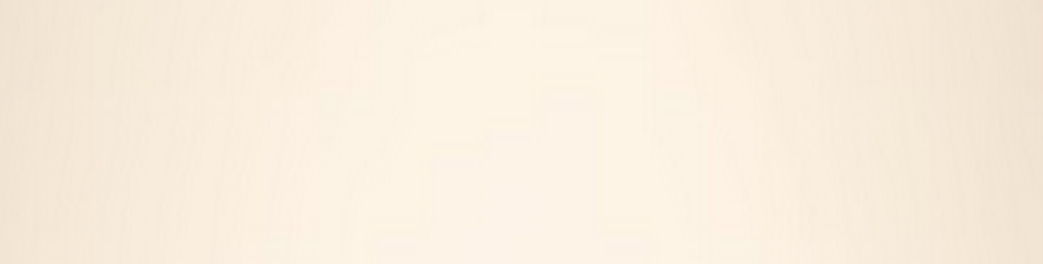 Jesus calls us o’er the tumult
of our life’s wild, restless sea;
     Day by day his
          sweet voice soundeth,
saying, “Christian, follow me!”
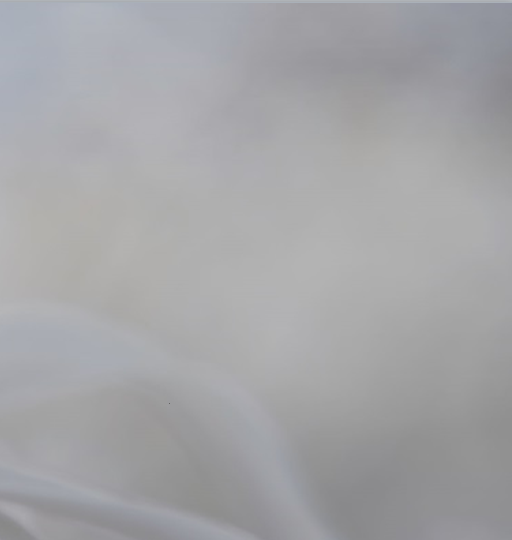 1.
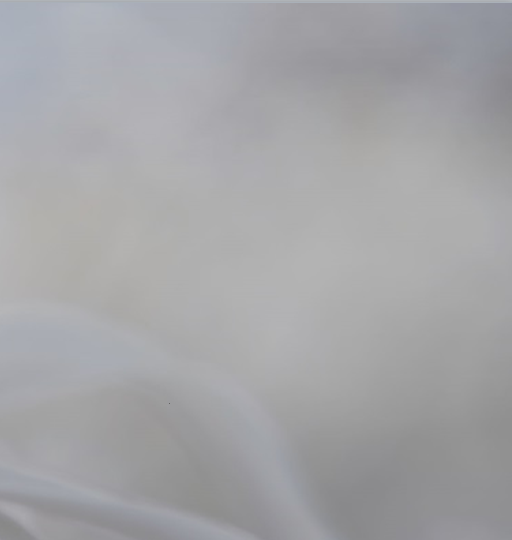 Jesus calls us from the worship
of the vain world’s golden store,
     from each idol
       that would keep us,
saying,‘Christian, love me more!’
3.
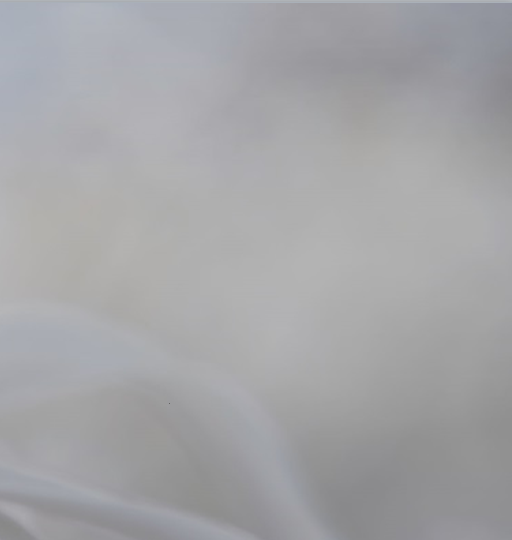 Jesus calls us! By thy mercies,
Savior, may we hear thy call.
       Give our hearts to
        thine obedience,
serve & love thee best of all.
5.
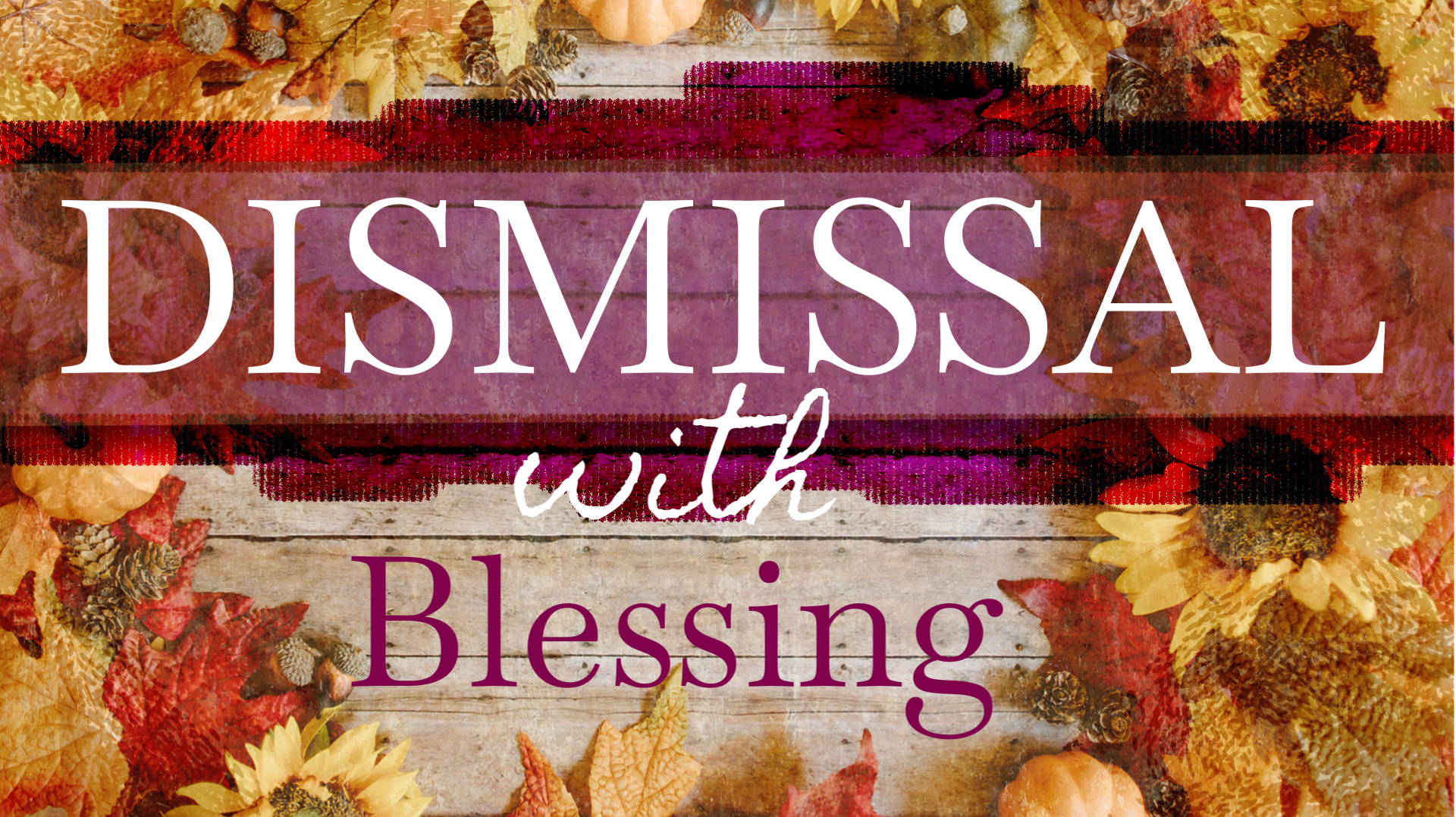 Postlude
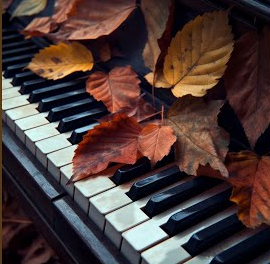 Organist:
Tom Luther
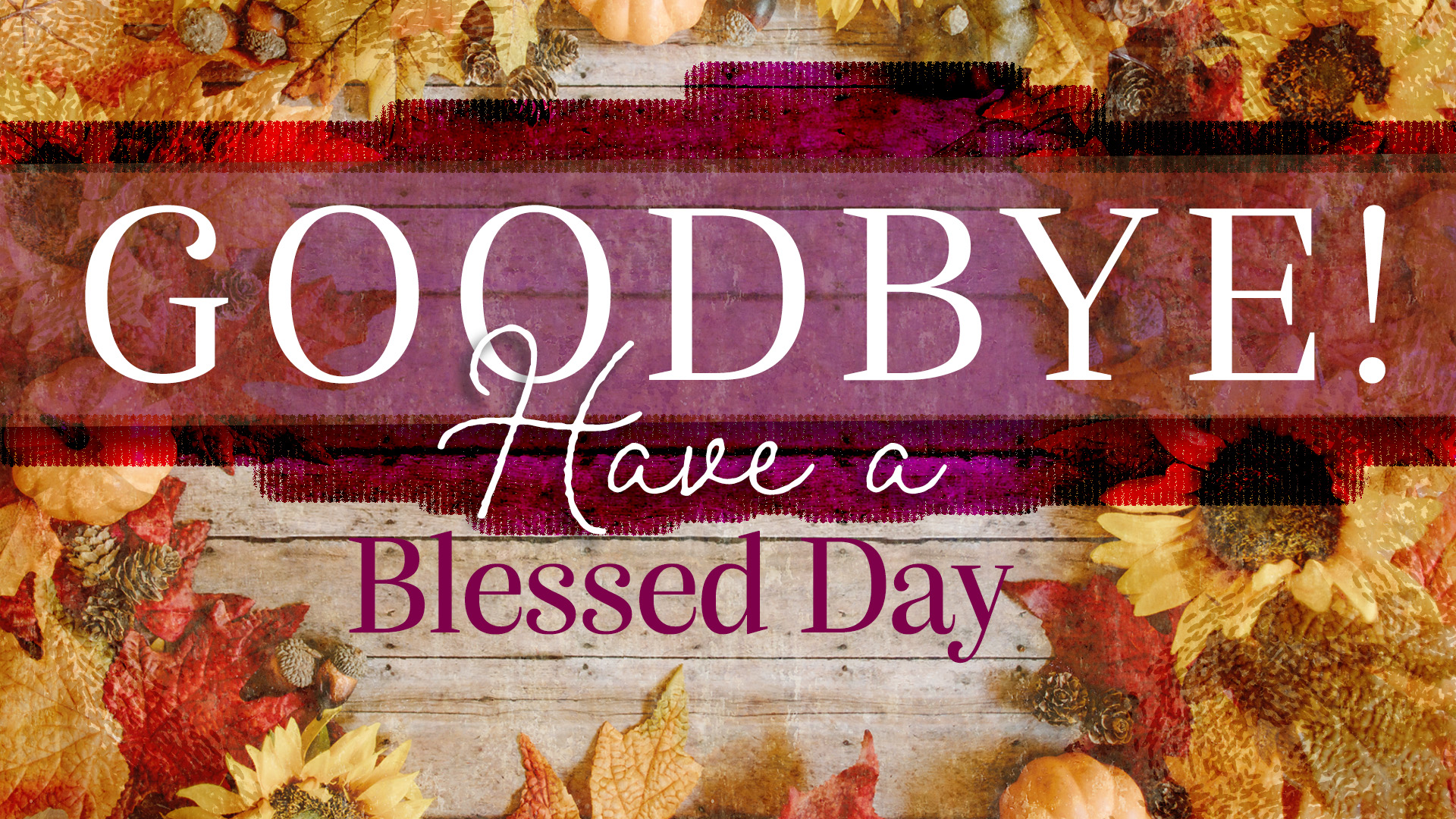 Postlude
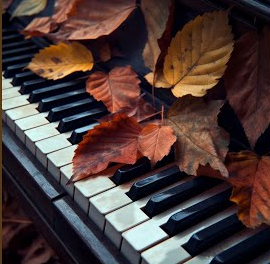 Organist:
Tom Luther
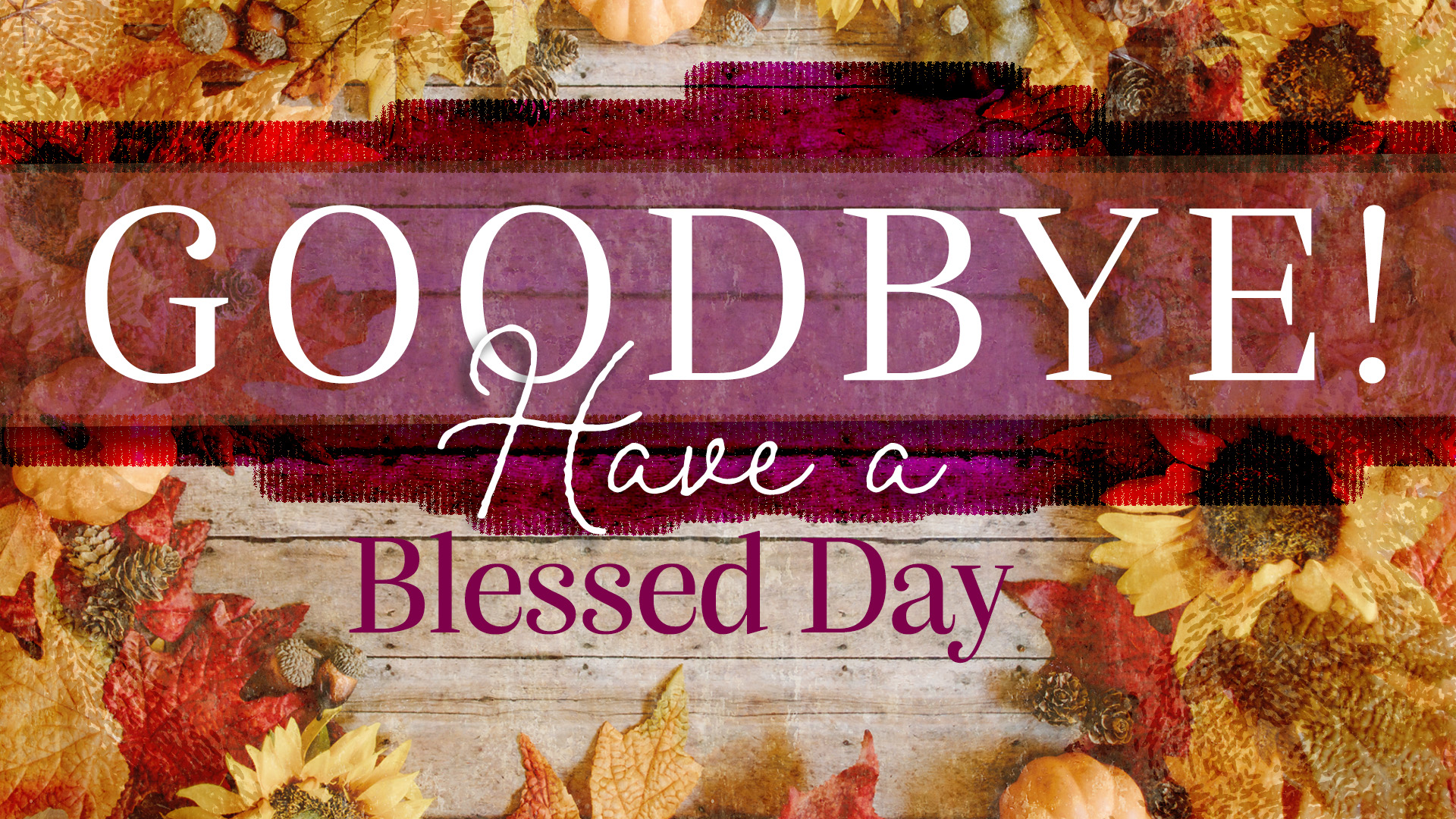 Postlude
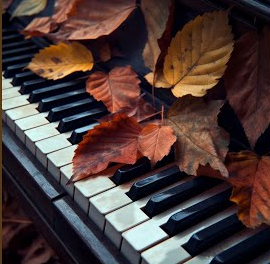 Organist:
Tom Luther
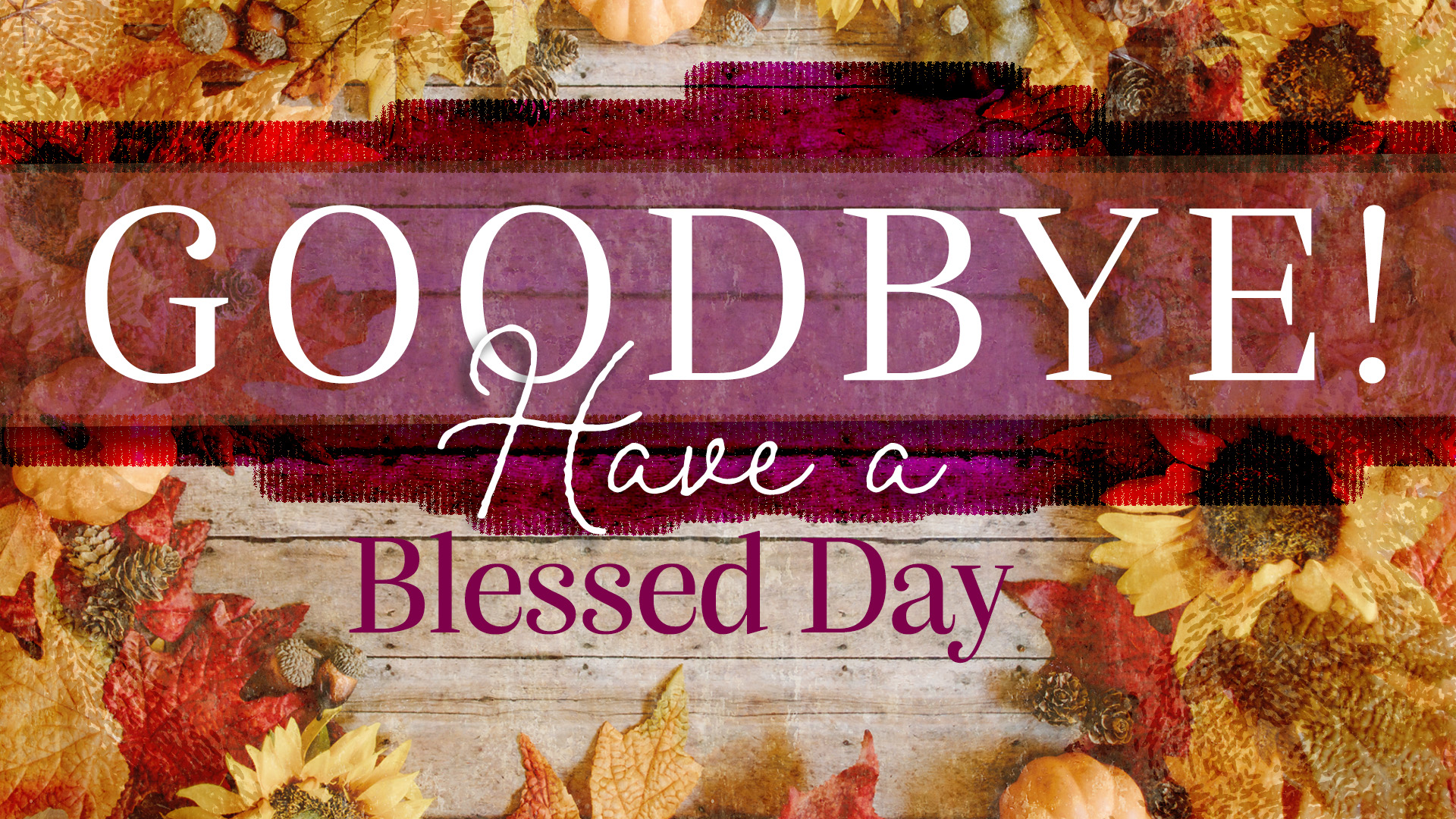 Postlude
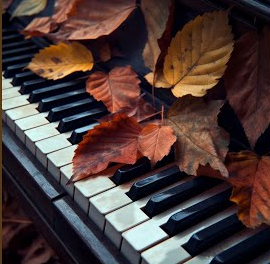 Organist:
Tom Luther
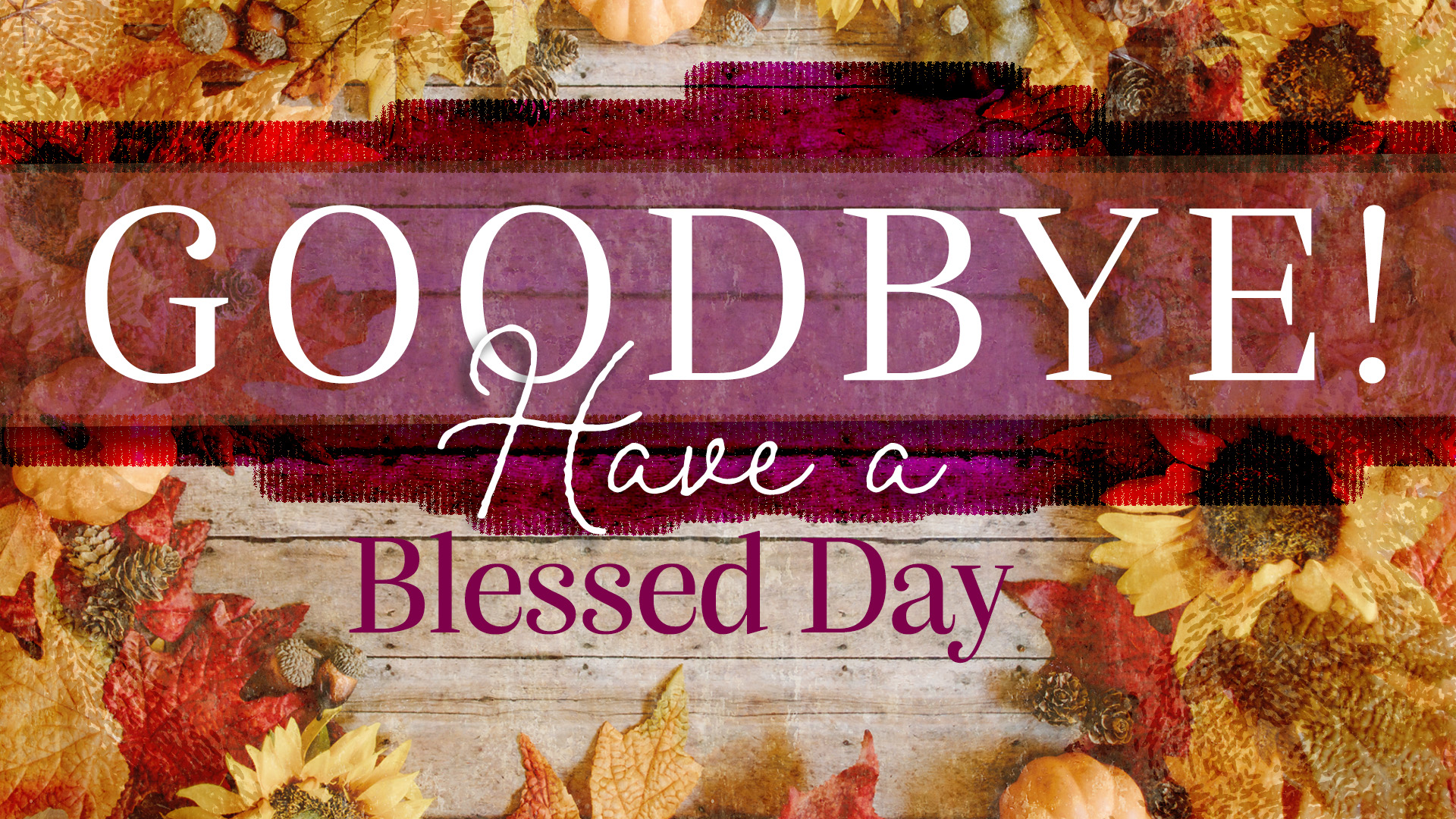 !